All You Wanted To Know About Drifters’ Data Management
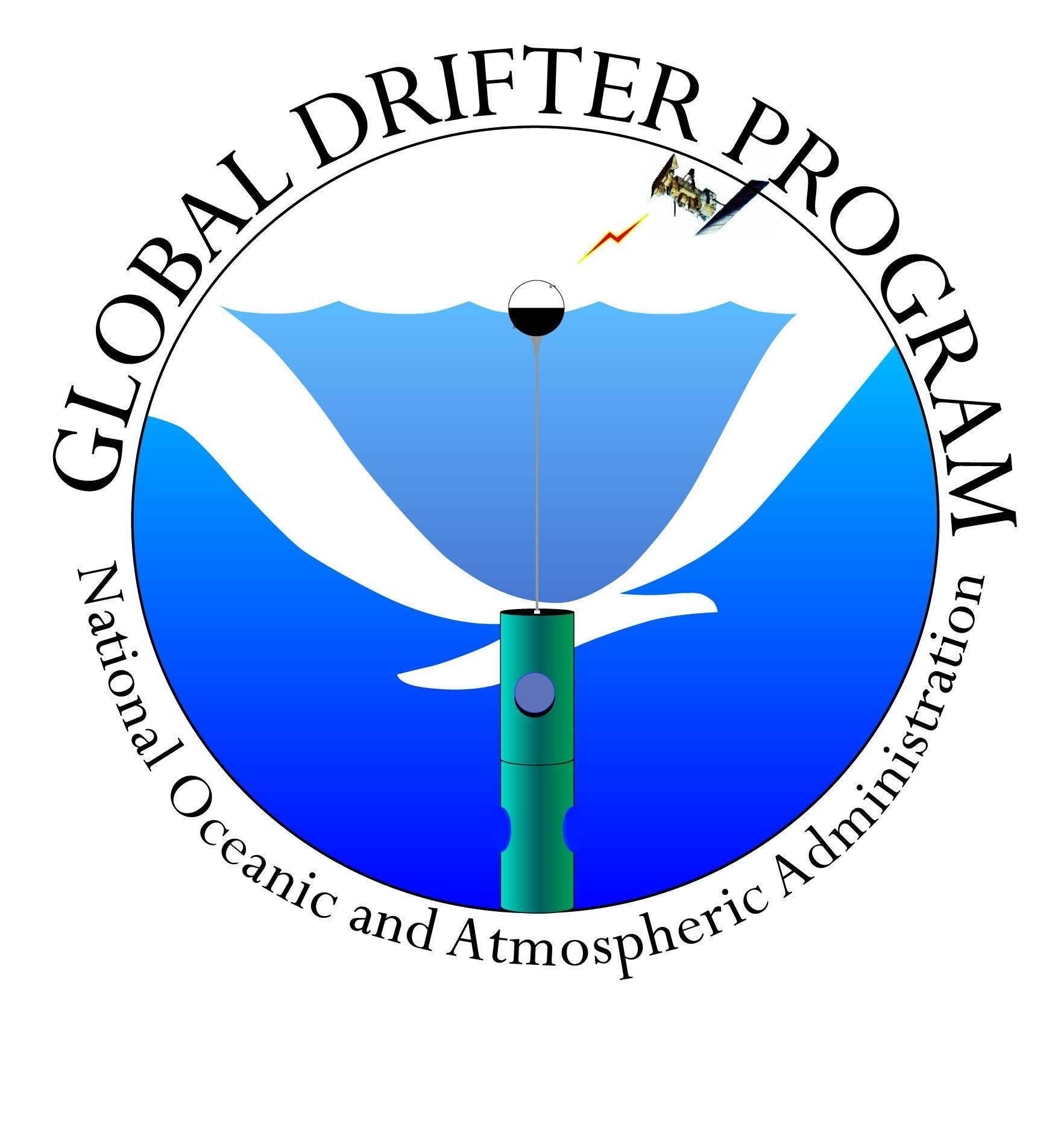 Prepared by:  Mayra Pazos
Drifter Data Assembly Center, NOAA, AOML, Miami, Florida
Quality Control
Practical implementation at the Drifter Data Assembly Center
Delayed Mode Quality Control Procedures
Importance of Metadata
Web Access to Data and Products
GTS
Distribution
Importance of Metadata
Importance of Metadata
METADATA= DOCUMENTATION
Metadata describes the characteristics of the data.  The drifter metadata describes:
	Argos ID number
	GDC unique ID
	WMO number
	Program number
	Contact Information
	Deployment time, latitude and longitude
	Manufacturer
	Buoy type
	Drogue type, length, and brief description of its characteristics
	Sensors transfer functions
	Track inventory of drifters, both in storage and in transit
	
Metadata helps share reliable information, and maintain homogeneity of the database
Without METADATA no data set is complete
Sample Specification Sheet
Manufacturers are required to send DAC specification sheets
Argos ID(s) 70850-70857 ManufacturerTechnoceanSensor arraySVPB        Battery voltage, drogue sensor, SST, barometerSurface float description41 cm. diameter, ABS plastic surface float.Tether descriptiona)    0.32 cm OD polypropylene-impregnated wire rope between surfacefloat and drogue.b)    Tether attachment to 2.0 cm steel ring at base of surface float;marine epoxy filled cavity surrounding ring for restraint.c)    5 cm dia. by 32 cm long polyurethane strain relief molded belowsurface float. Attachment point of tether to drogue hub covered by 5 cmdia. by 32 cm long polyurethane strain relief.
Drogue descriptiona)    Holey sock made from Cordura nylon cloth; diameter 61 cms, length 610cms. construction consists of 5 cylindrical sections, each 122 cms long. Two30 cm dia. holes cut opposite each other in each section. Axis joining holesis rotated by 90° between successive sections.  
Drogue is centered at 15 m.Drogue depth15 m at centerDrogue length6.1 metersMessage Length56 bitsMessage format8 bits      Checksum4 bits      Rank6 bits      Age11 bits     Barometric pressure9 bits      Sea surface temperature9 bits      Air pressure tendency6 bits      Submergence count3 bits      Battery voltage
Delayed Mode Quality Control Procedures
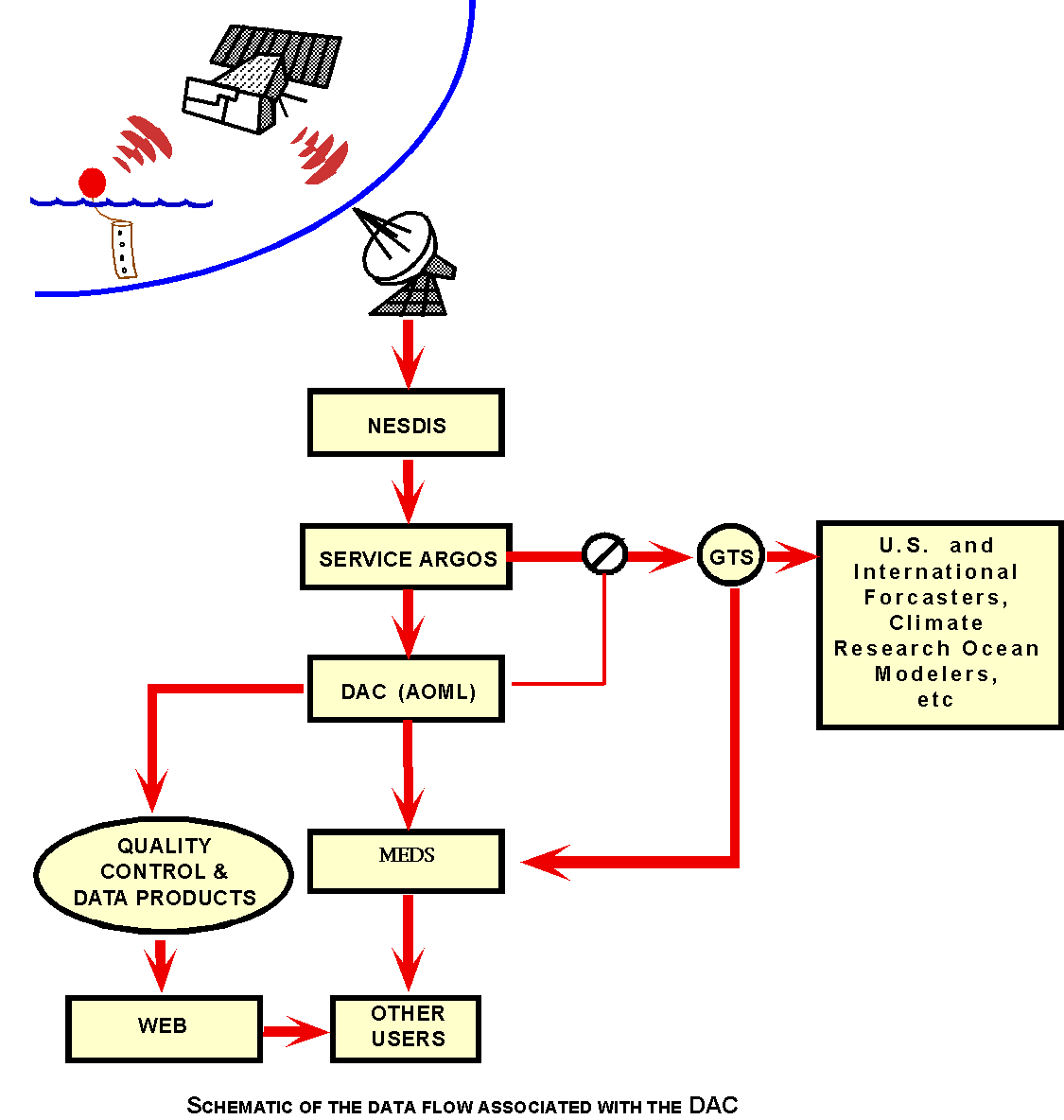 DAC
Data
Flow
Drifter DatabaseInformation Files
Relational database using flat files linked  by ARGOS ids
Data starts in February 1979 and continues to present
All buoys are standard WOCE/SVP drogued at 15 meters
DIRECTORY FILE
(information 
about ea. Drifter)
CALIBRATION FILE
(coefficients to calibrate
each sensor)
GROUND FILE 
(holds time interval 
not to be interpolated)
TEMPERATURE 
FILE
(holds last day SST is good)
Drifter DatabaseData Files
Data from Argos
B-files
B00000.DAT
(raw data for ea. buoy)
Edit Position and SST
Split into P and S files
P-files
P00000.DAT
(Edited Position)
S-files
S00000.DAT
(Edited SST)
K-files
K00000.DAT
(Interpolated - Kriging)
Apply calibrations and split
into individual files by ID
Reside in AOML
database, available
through the WEB
Quality Control Steps
Drifter data is downloaded from Argos daily and also received at  AOML once a month on CDs

Convert raw data into engineering units and add to individual B-file by ID

Determine deployment time and position of first good transmission from the water

Run programs that identify buoys that are dead:
	a) Transmit from the same  location after a successful deployment (grounded)
	b) Do not have  any new data after last update (quit)
Such dates and positions are entered  into the 				DIRECTORY file
Quality Control Steps (Continuation)
Software are run to check bad locations from ARGOS raw data based on speed between consecutive locations, bad points are deleted (P-files)
    Deviant SST values are removed by applying a temperature change criterion relative to the recent temperatures measured by the buoy (S-files)
    SST’s from each drifter are compared with Reynold’s climatology to determine temperature sensor failure, last good day is entered into the TMPFL file.  SST after this date will be discarded
   We decode, archive and handle GTS data transmissions and deletions of other sensor data like pressure and wind, but NO quality control is applied to them
Quality Control Steps (Continuation)
Buoys that possibly lost their drogues are identified.                        	Drogue lost date is determined and entered in the 	DIRECTORY file

   All active buoys  are processed and interpolated to 6 hour intervals, 
	using the Kriging method
P (position edited) file + S (SST edited) file = K  (interpolated) file
Refer to paper by Hansen and Poulain for details on the Editing and Kriging procedures:  
 Hansen, D.V. and P.-Marie Poulain, 1996. Quality Control and Interpolations of WOCE/TOGA Drifter Data. J. Atomos. Oceanic Tec., 13, 900-909

   Kriged drifter data can be accessed through the WEB                WWW.AOML.NOAA.GOV/PHOD/DAC/DACDATA.HTML                                         	> Interpolated database
   Database is updated every 2-3 months and sent to MEDS for distribution and archival
Sample Directory file
http://www.aoml.noaa.gov/phod/dac/dacdata.html
> Details of all drifters in database
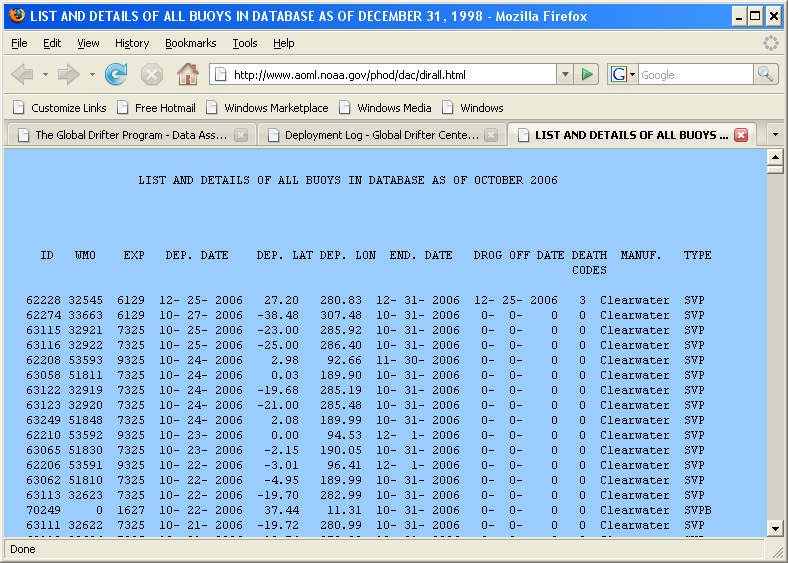 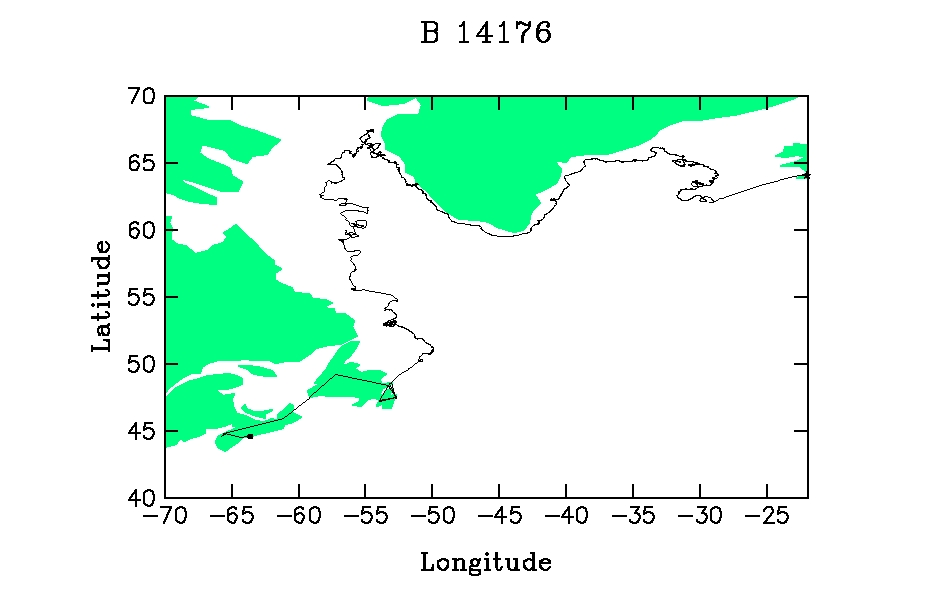 Drifter 14176 raw file
Ship track
Deployed here
11-Oct-2000
Picked up
QC Examples
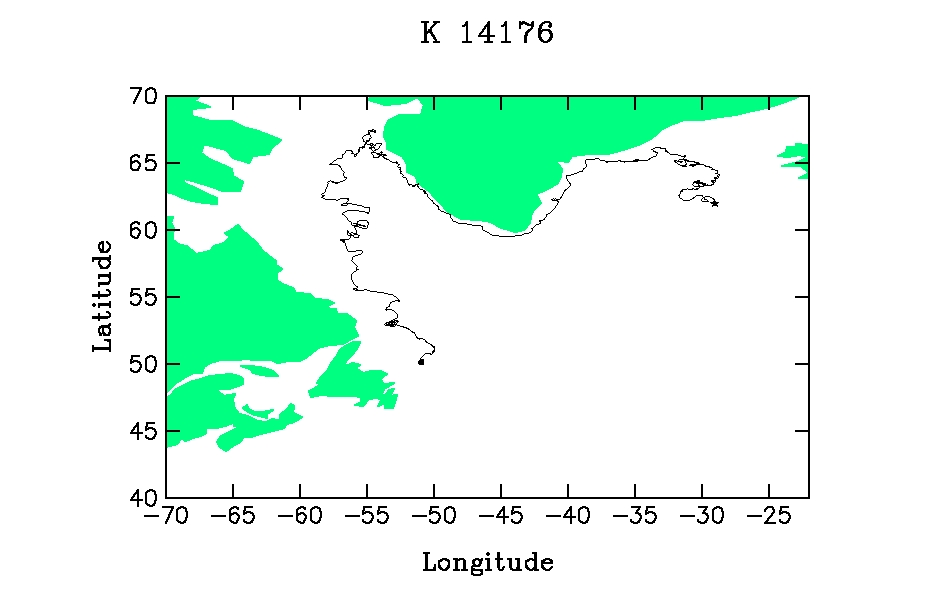 Drifter 14176 Cleaned and Interpolated File
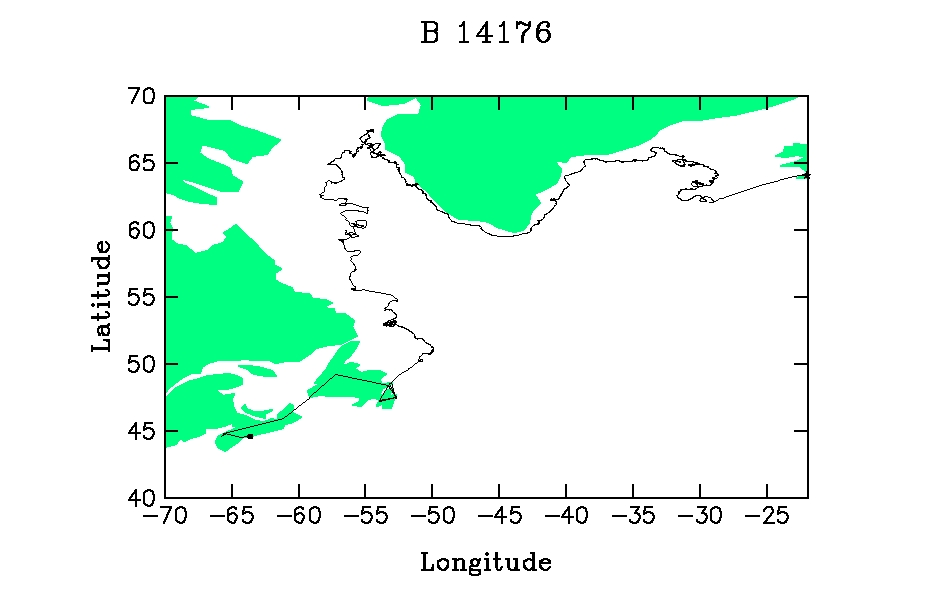 After editing and interpolation procedures have been applied
15-Mar-1999
Ship track
Deployed here
30-Jul-2000
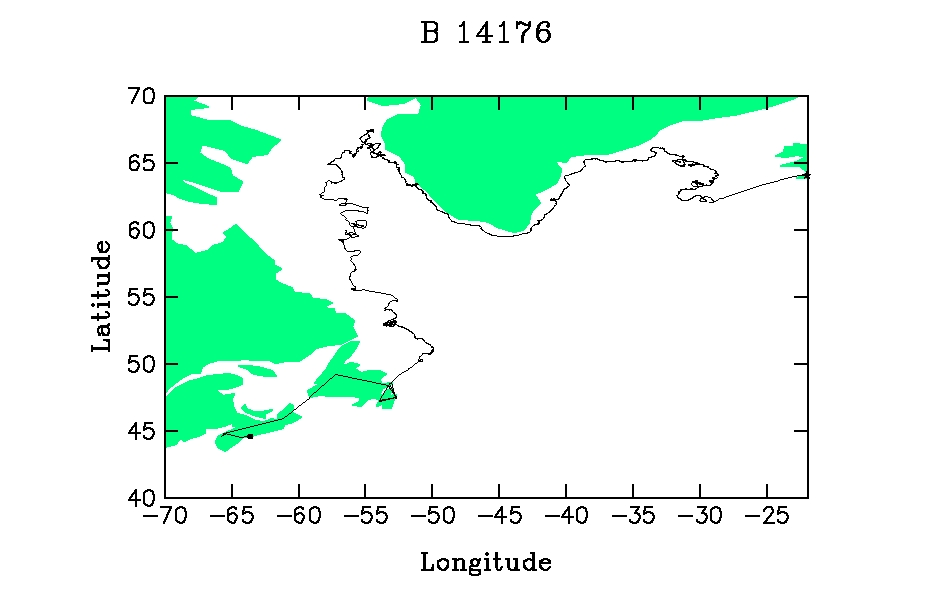 Raw Data
11-Oct-2000
Picked up
Ship track
Deployed
Picked up
11-Oct-2000
QC Examples
QC Examples
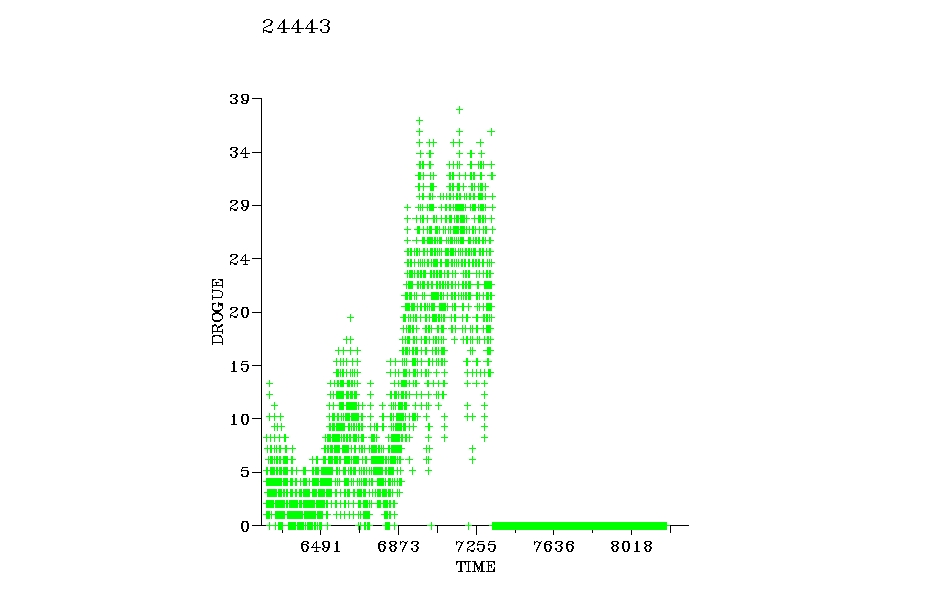 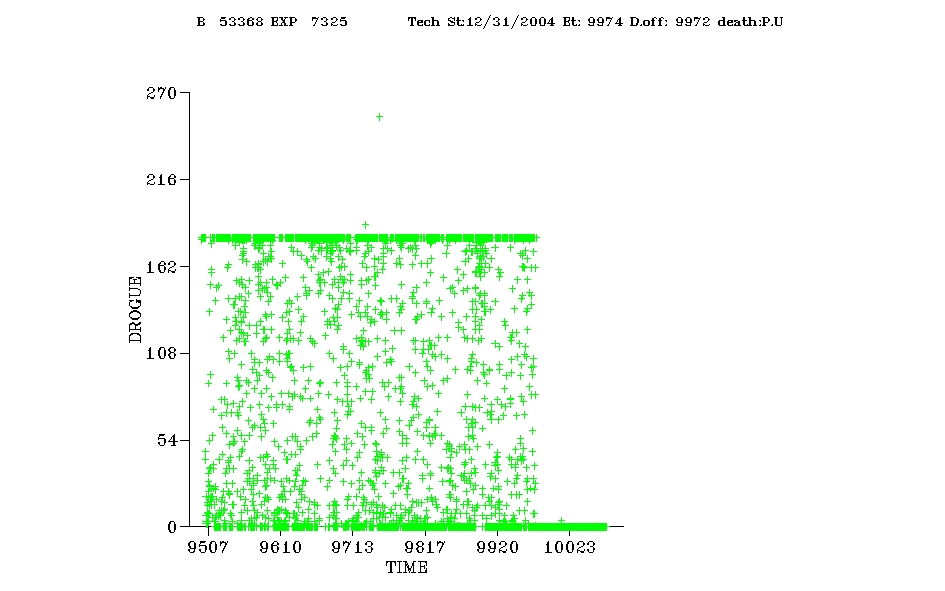 53368
Drogue 
lost day  1/29/99
Drogue lost
10/8/96     10/25/97    11/11/98    11/27/99    12/13/00
Typical submergence record for Technocean “drogue loss”
(sharp drop to zero when drifter is picked up).
Determining drogue off time… NOT an easy task
QC Examples
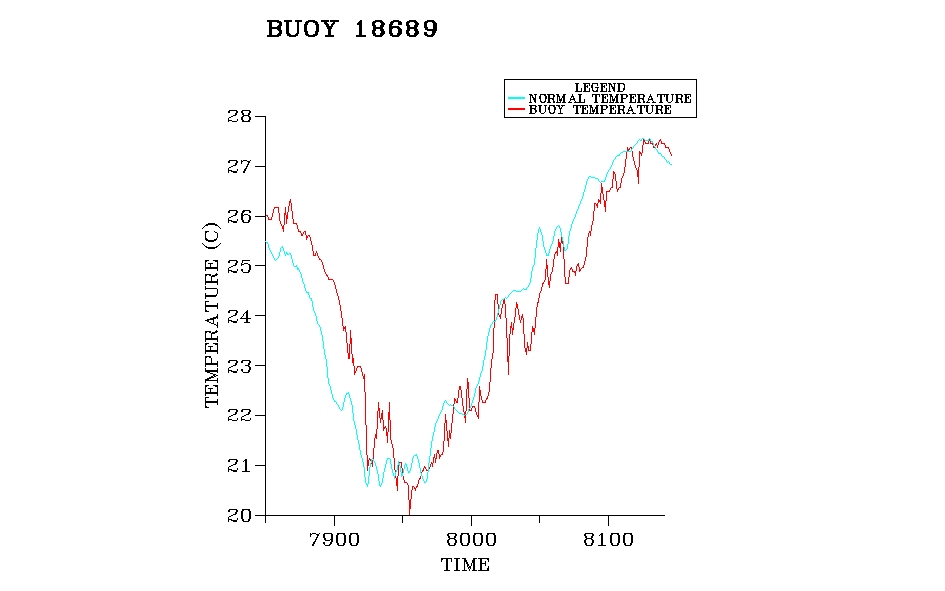 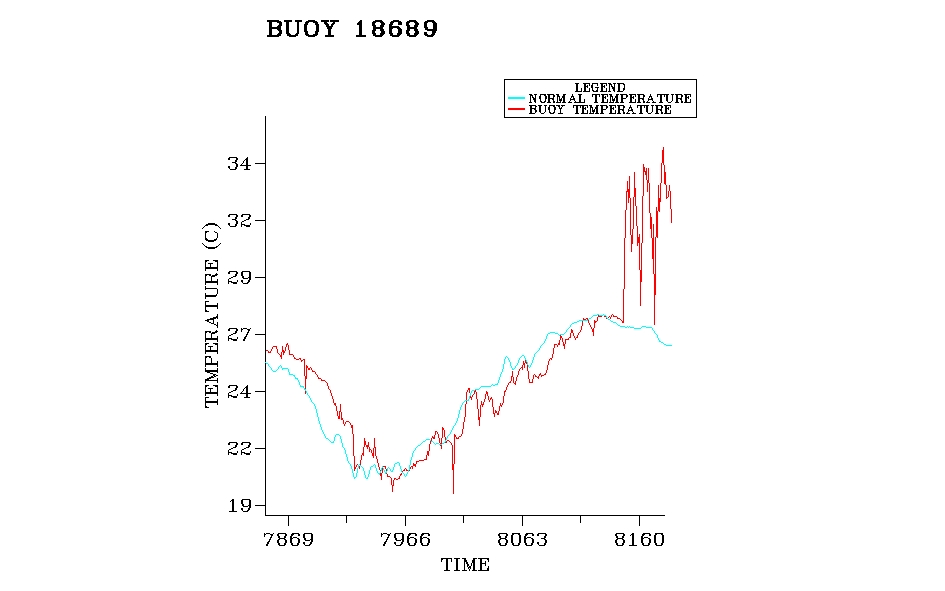 SST after removing bad data
Bad SST day
4/21/01
7/17/00                 10/22/00                 1/27/01                  5/4/01
8/17/00                    11/25/00                       3/5/01
Compare SST with Reynold’s Climatology
Web Access to Data andProducts
Accessing Data and Products
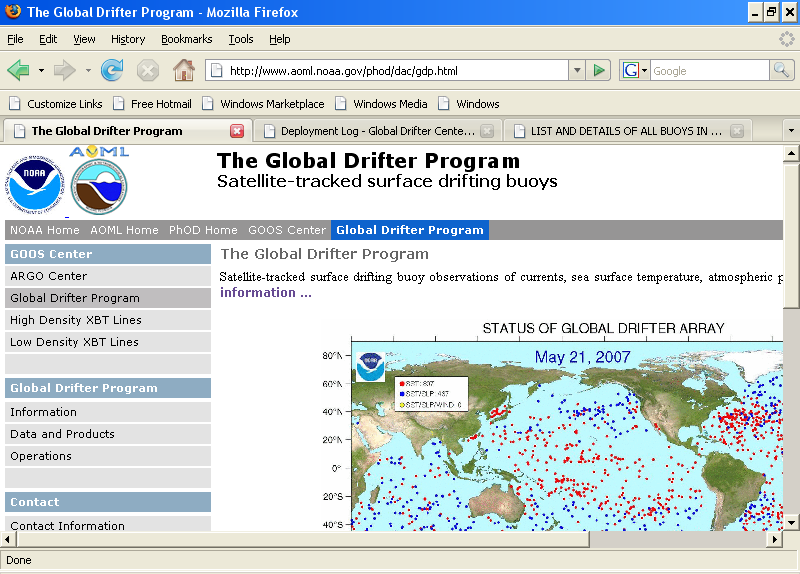 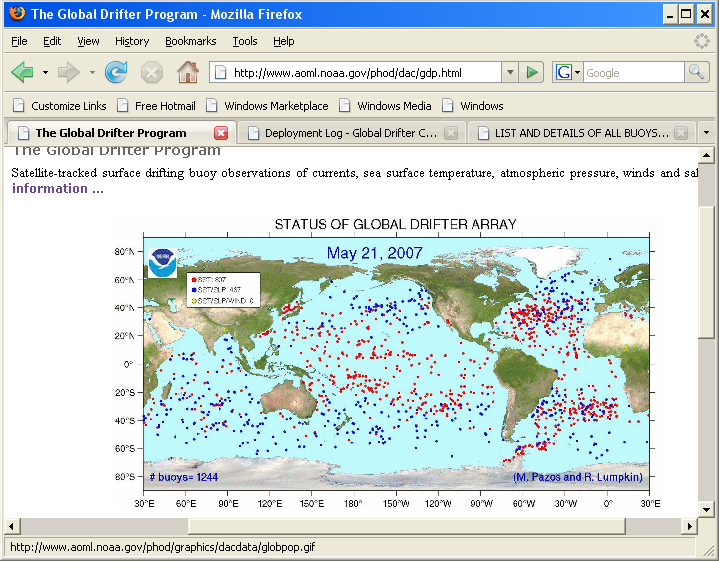 Click to see the status of the array
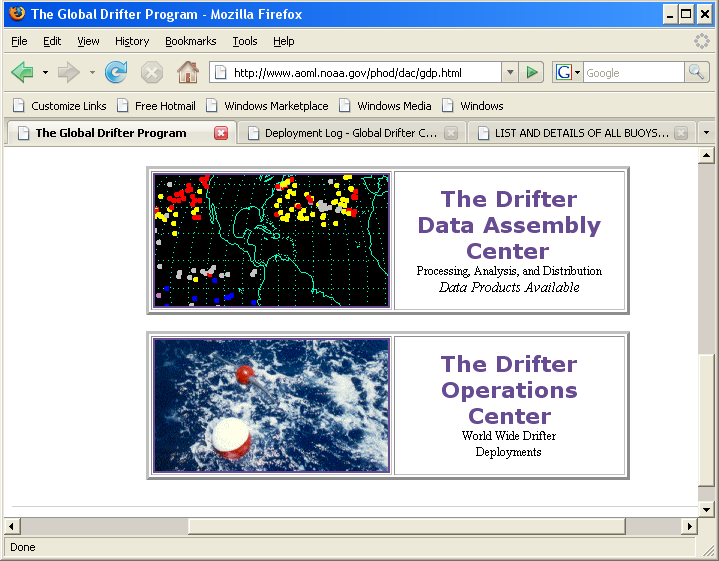 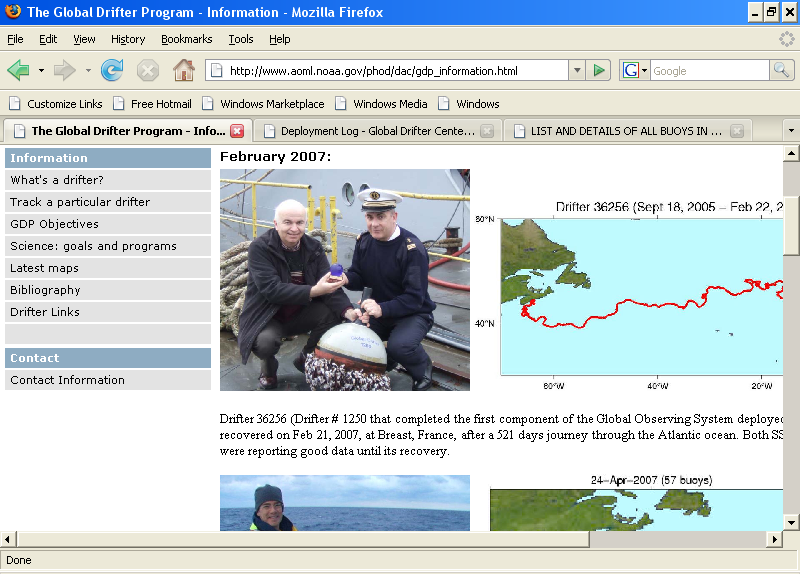 www.aoml.noaa.gov/phod/dac
Accessing Data and Products
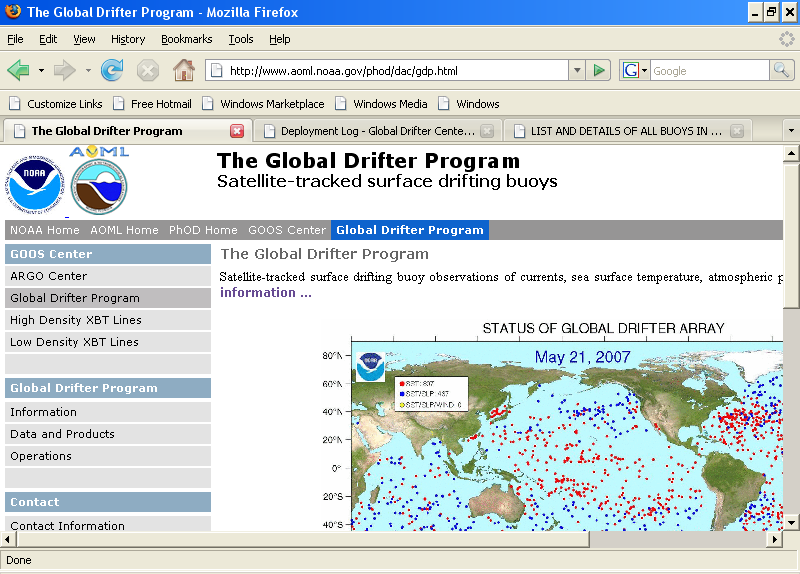 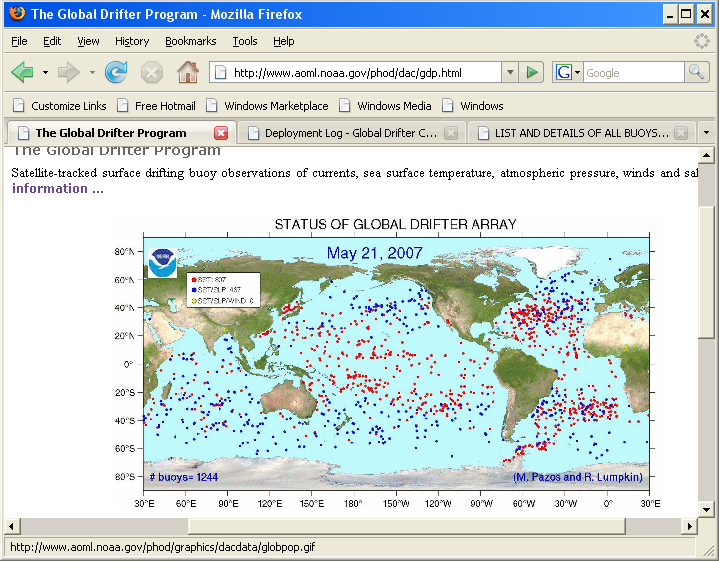 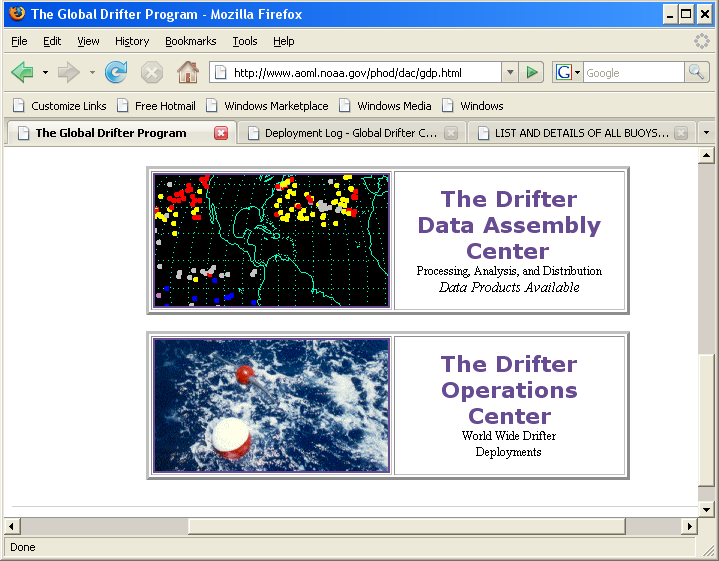 Enter DAC page
www.aoml.noaa.gov/phod/dac
How To Access Drifter Data
http://www.aoml.noaa.gov/phod/dac/dacdata.html
Near real time (graph) from GTS
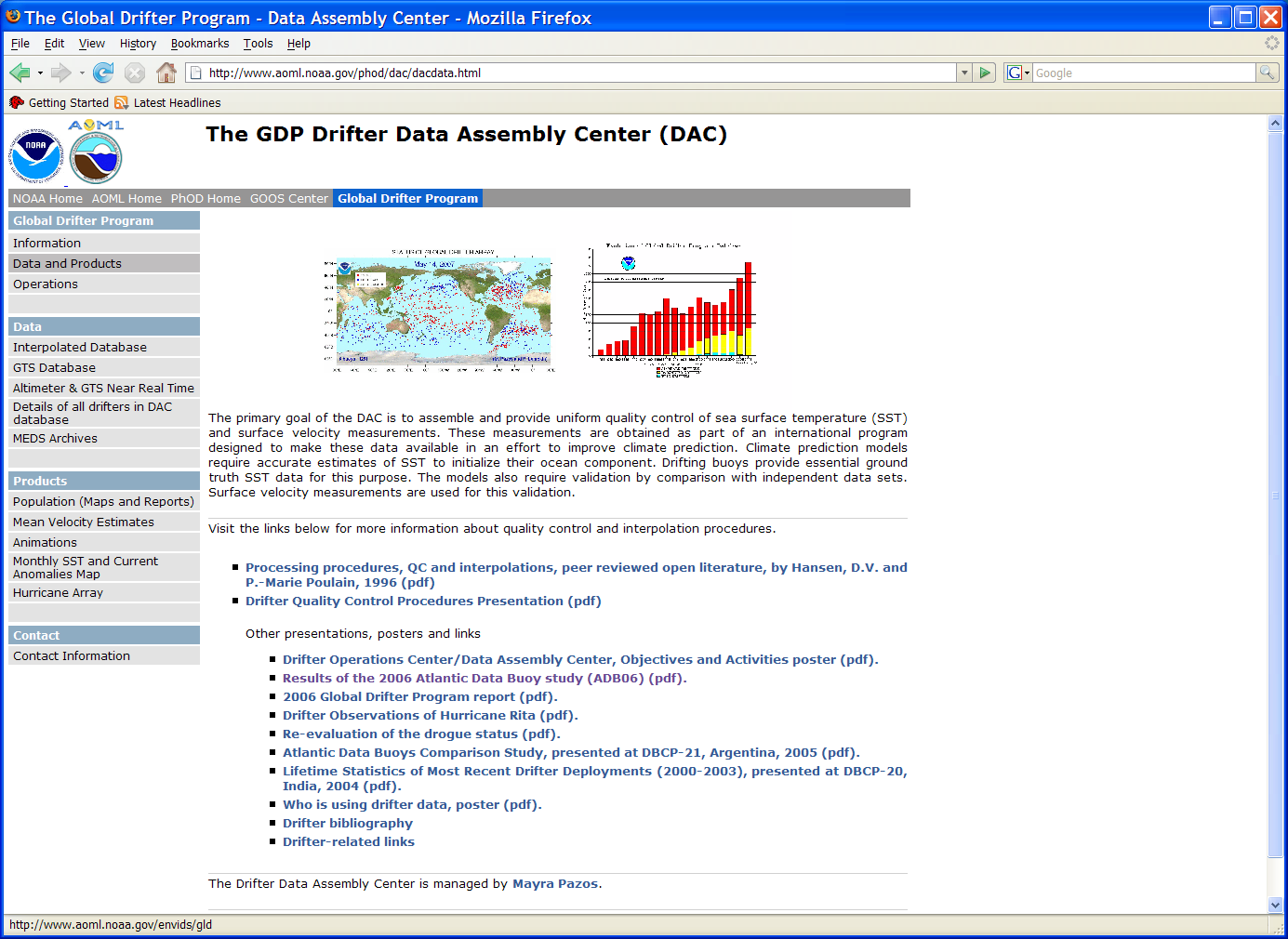 (Optional ) for one WMO#
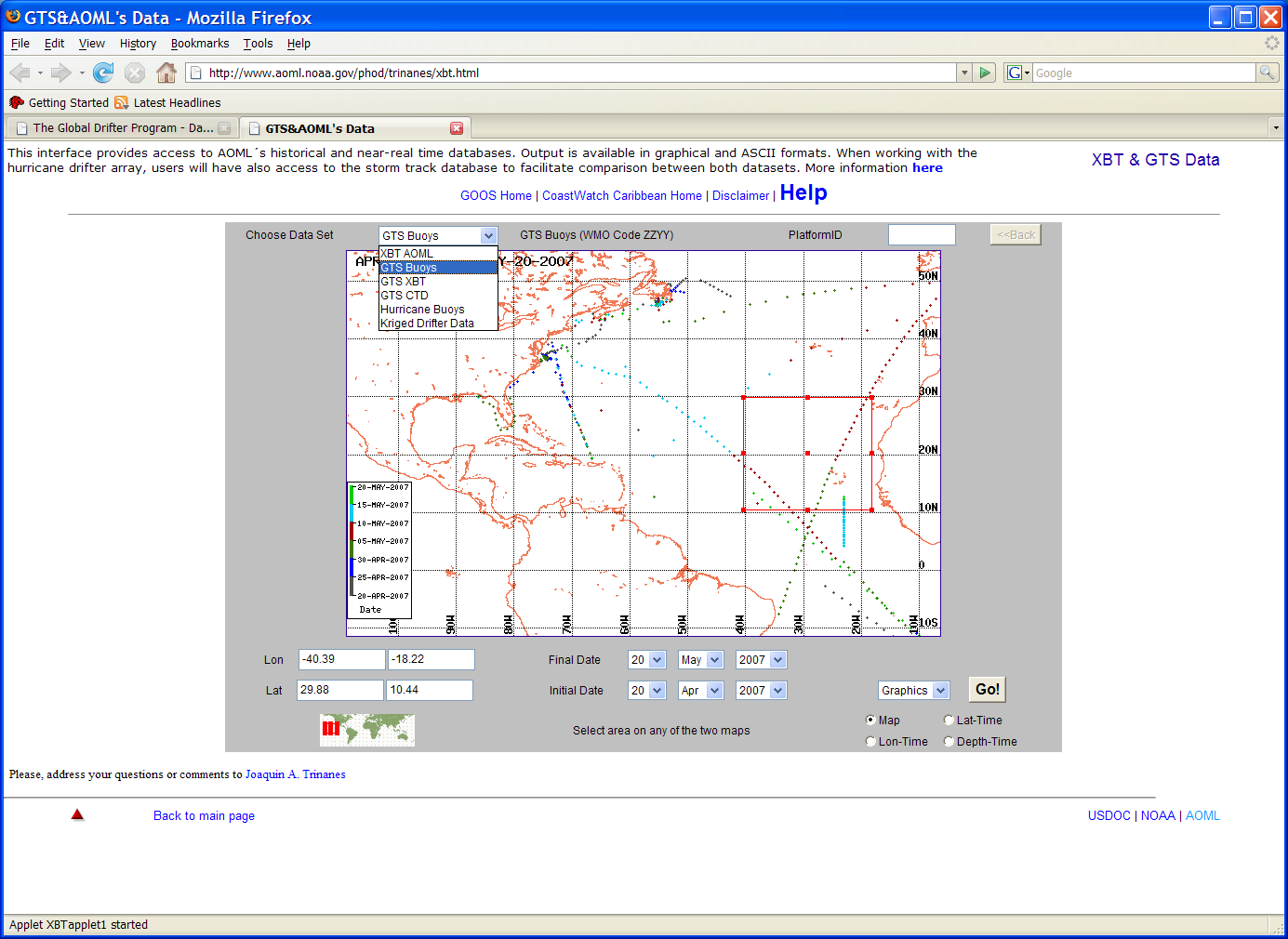 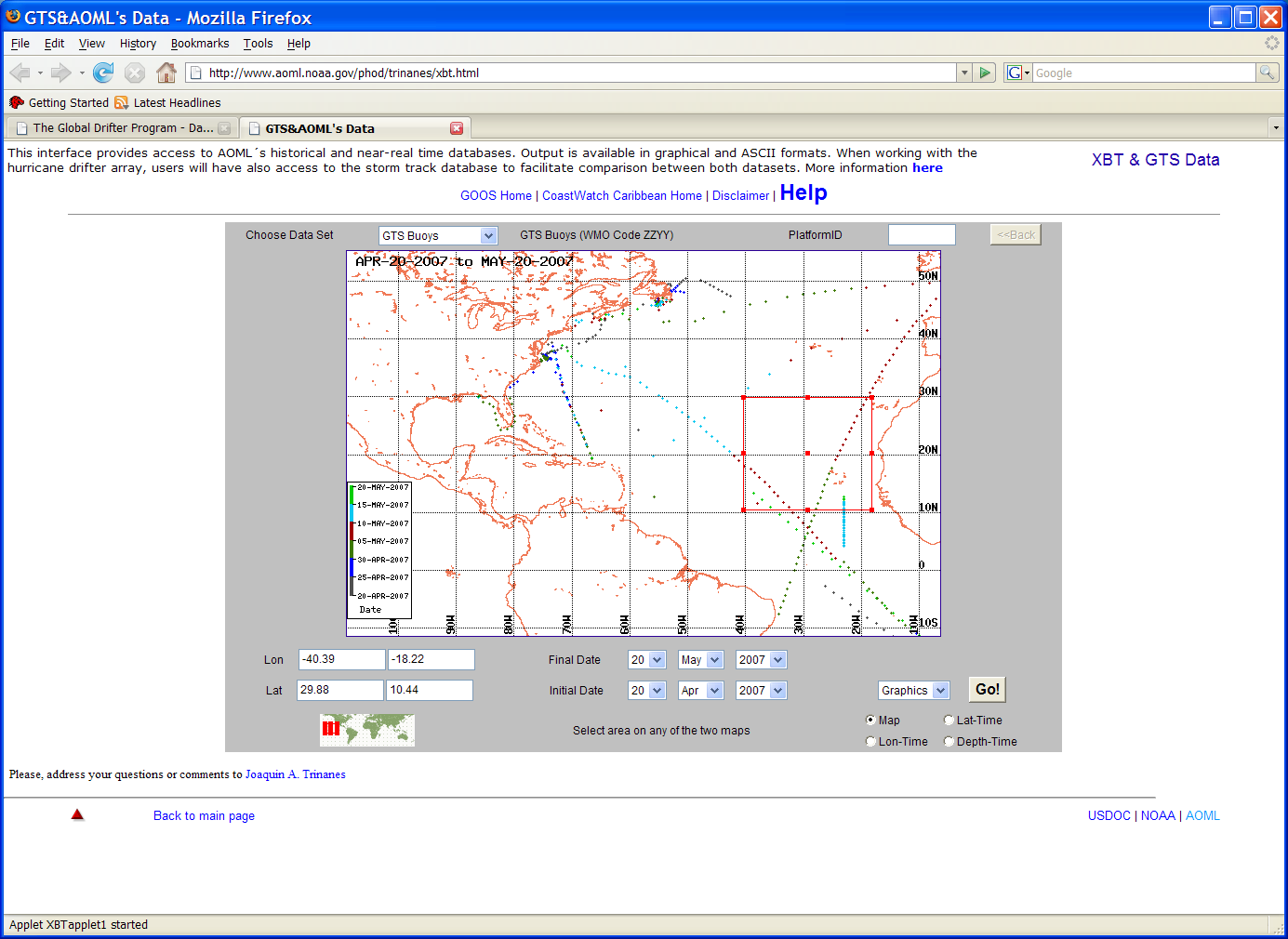 Select region
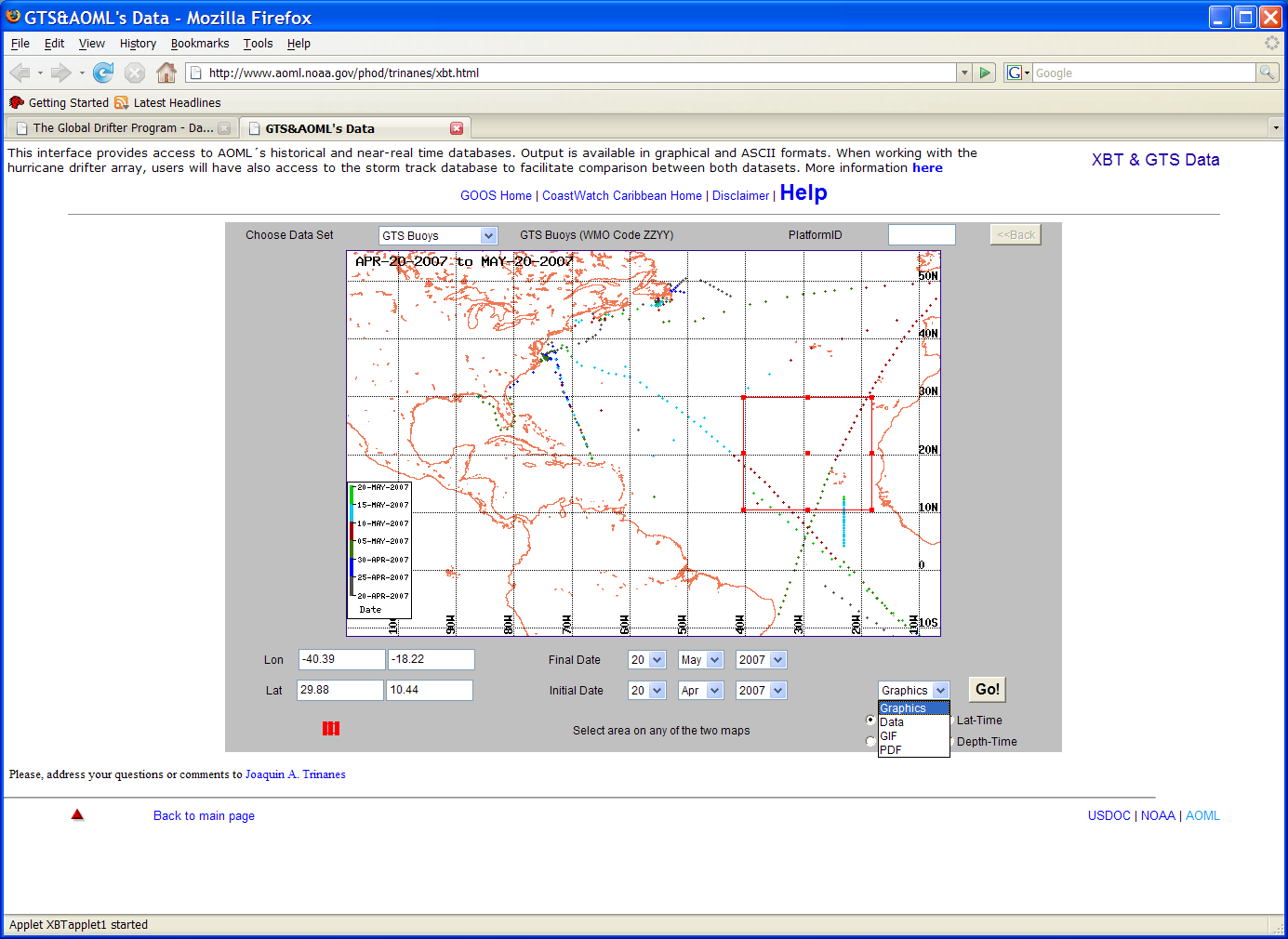 Select results to save data
Results
Data
How To Access Drifter Data
Near real time (data) from GTS
http://www.aoml.noaa.gov/phod/dac/dacdata.html
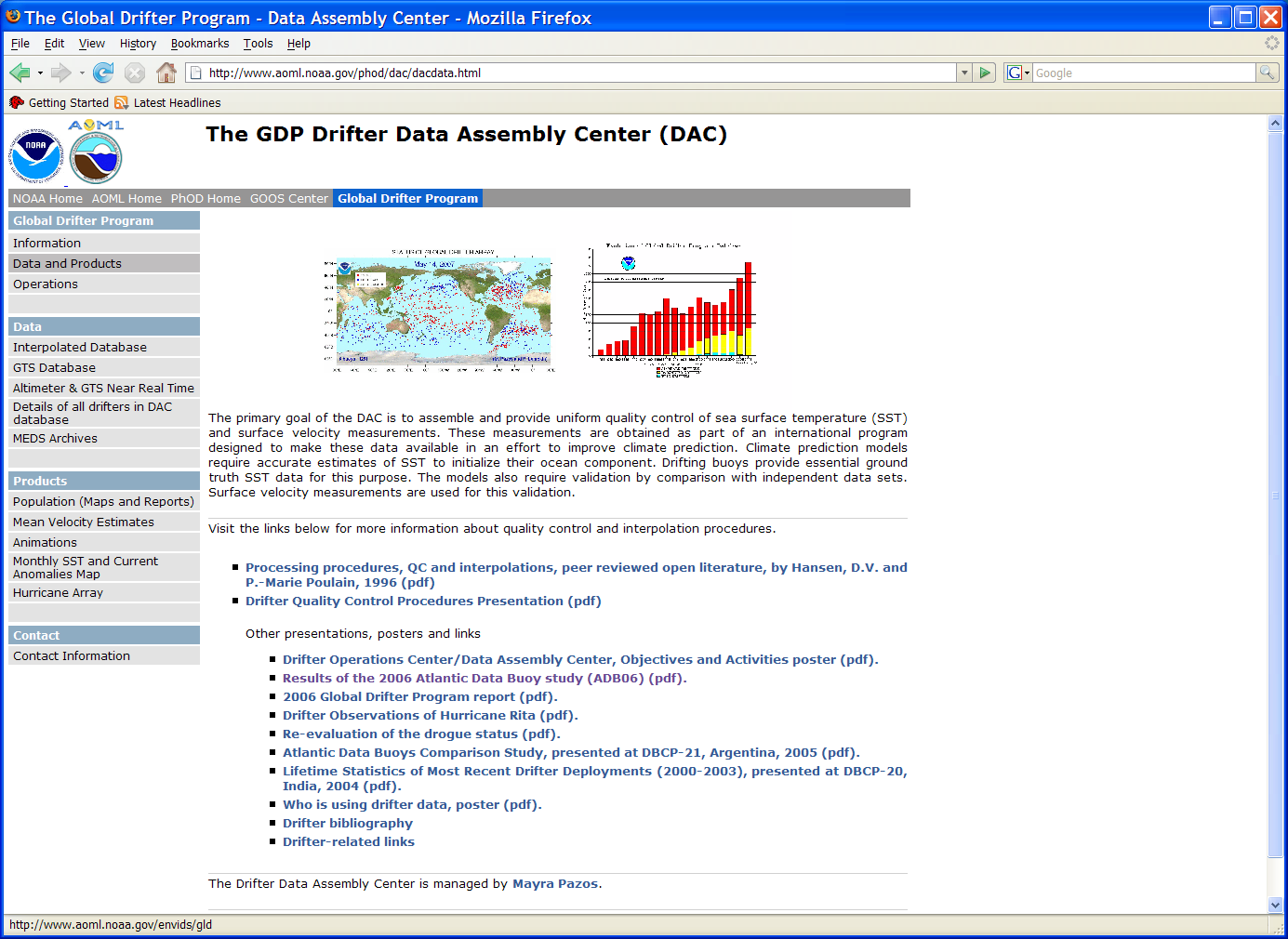 (Optional) for one WMO#
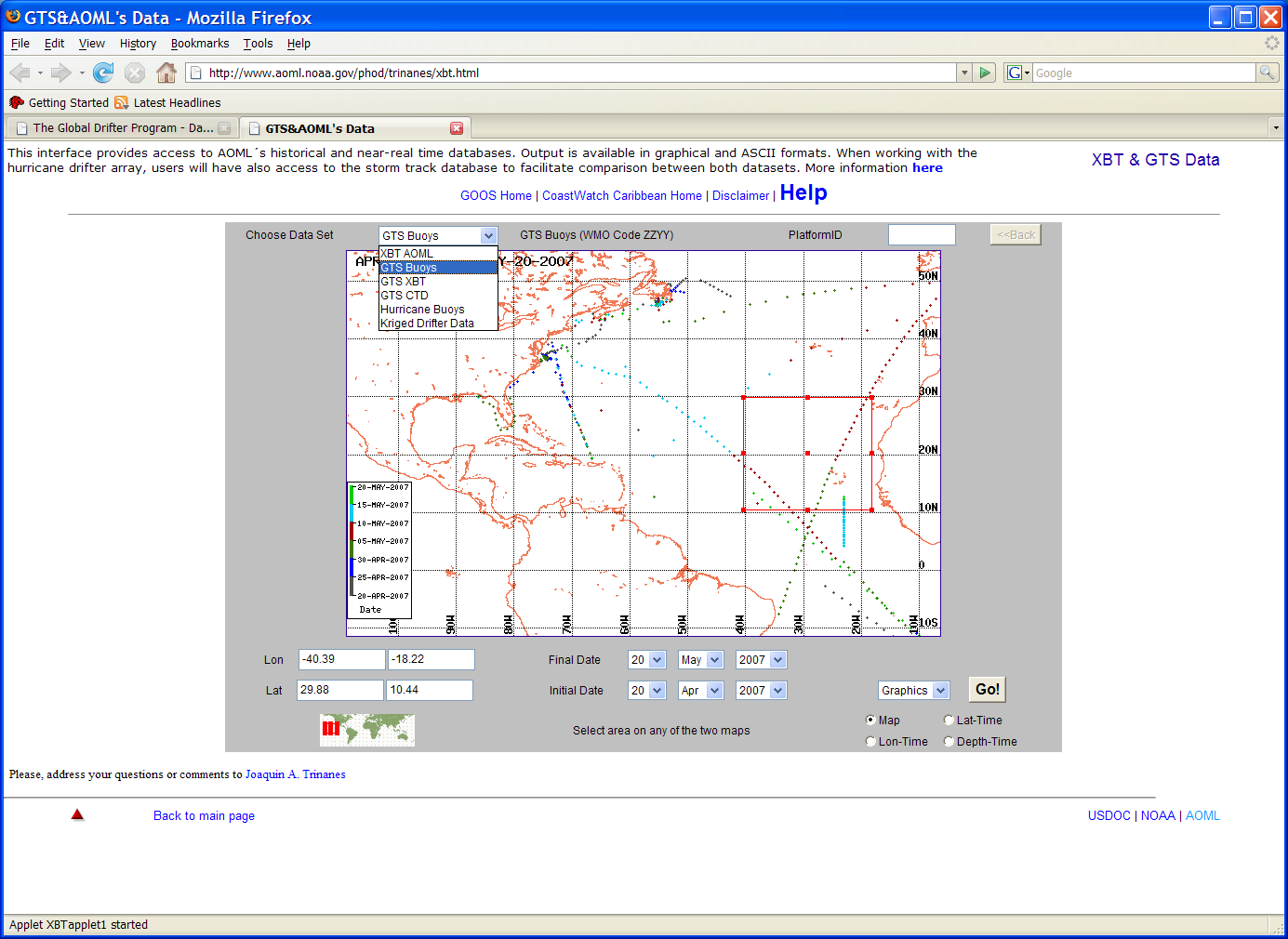 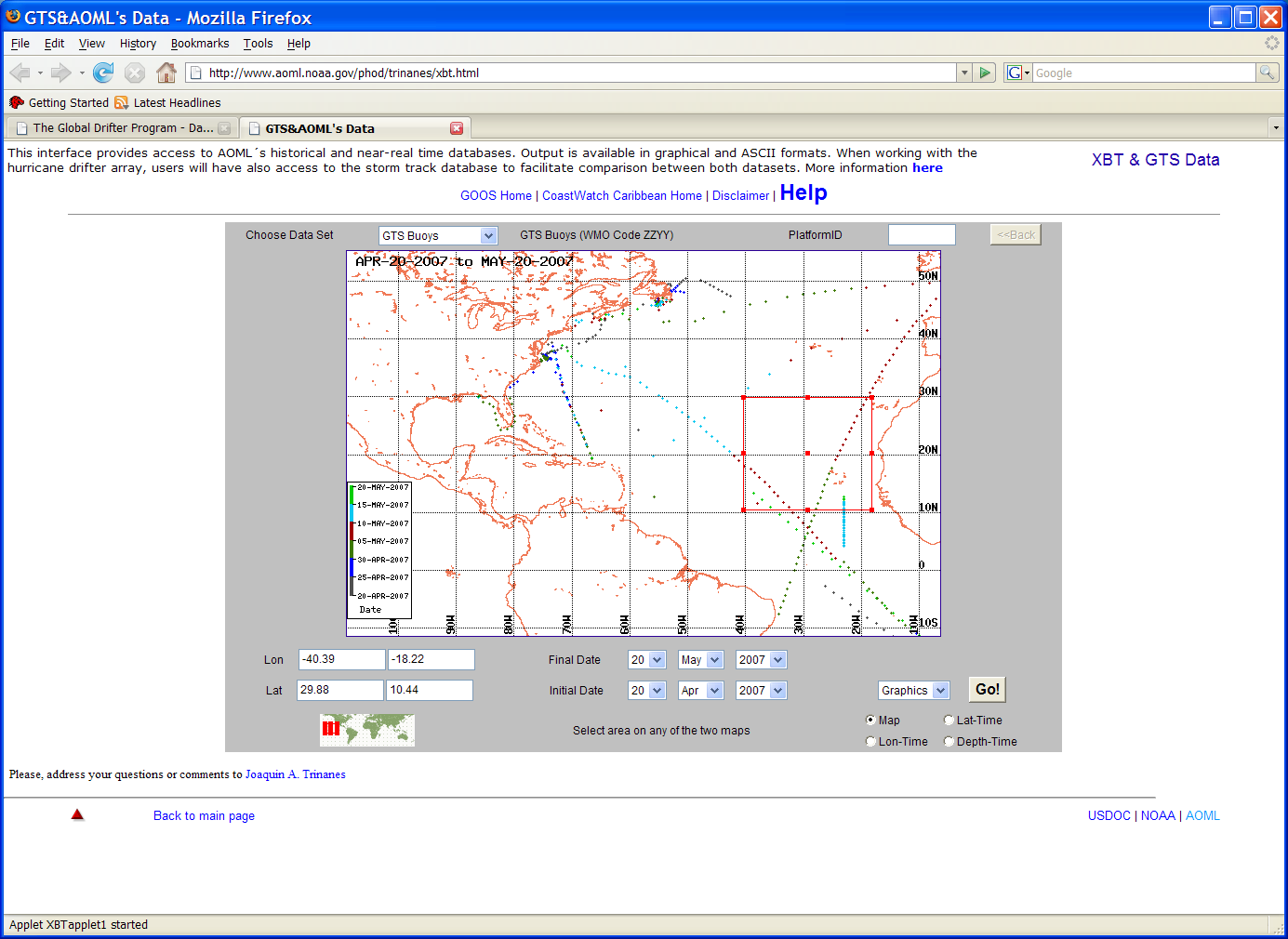 Select region
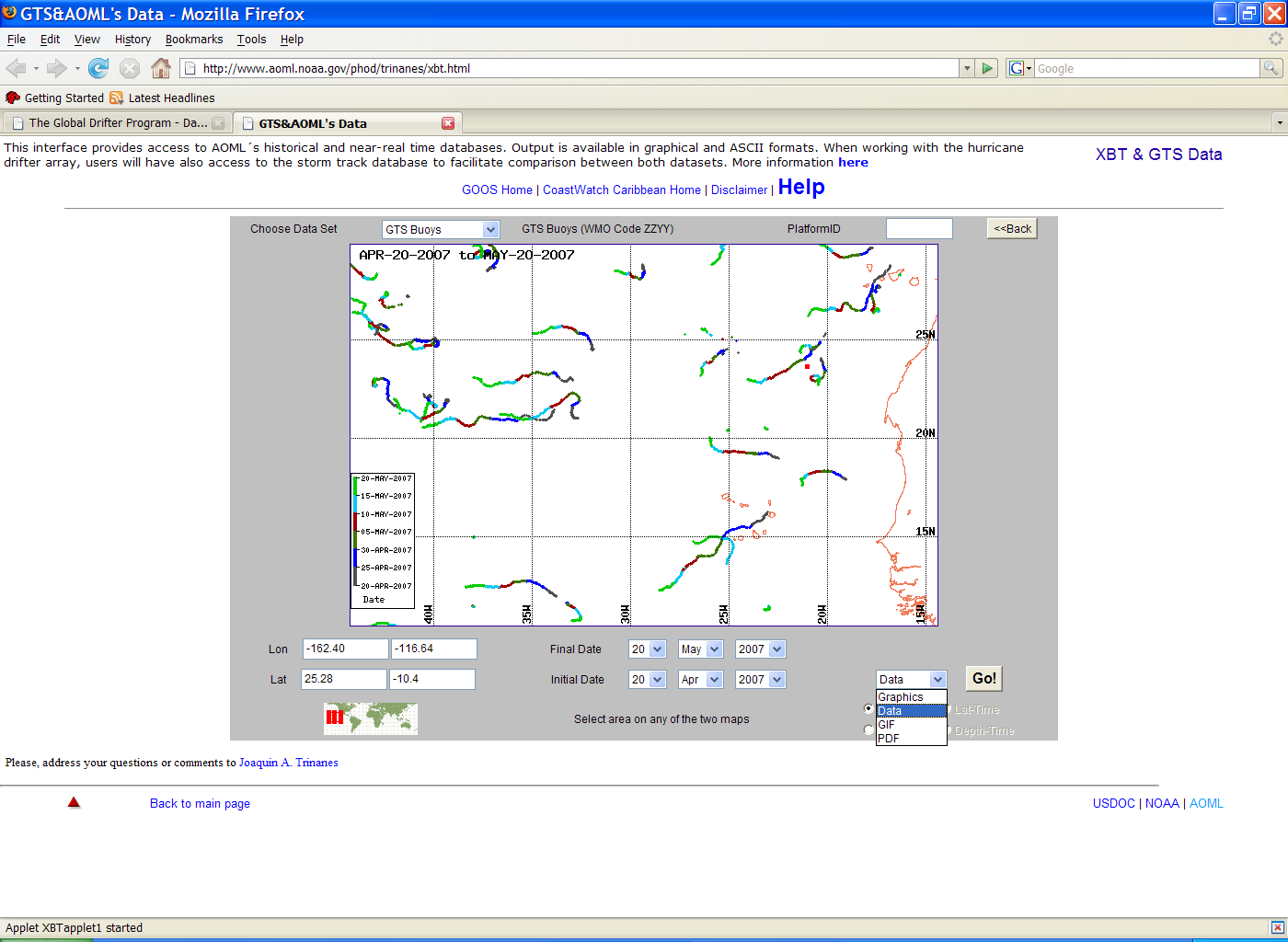 Results
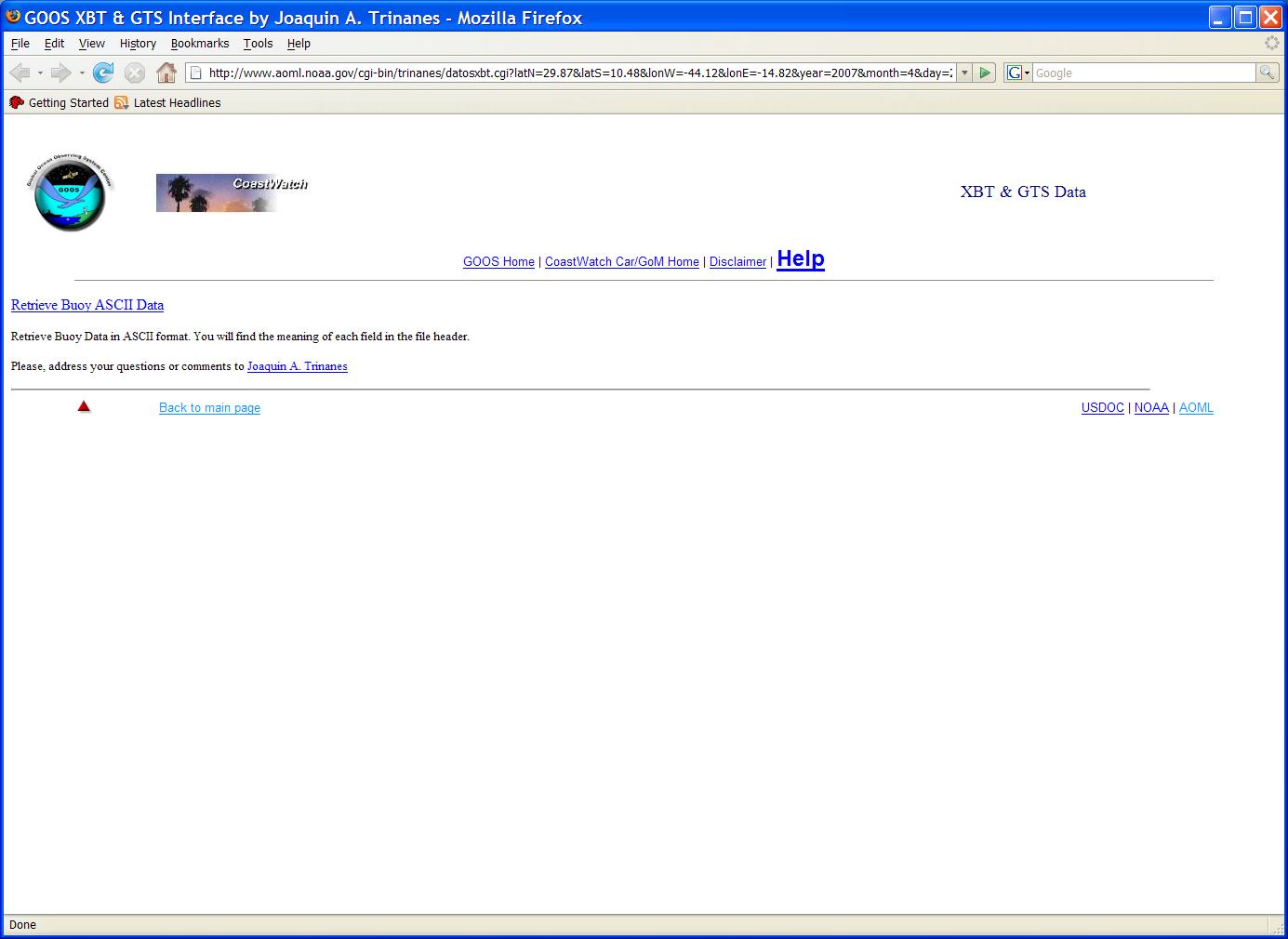 Retrieve Buoy ASCII Data
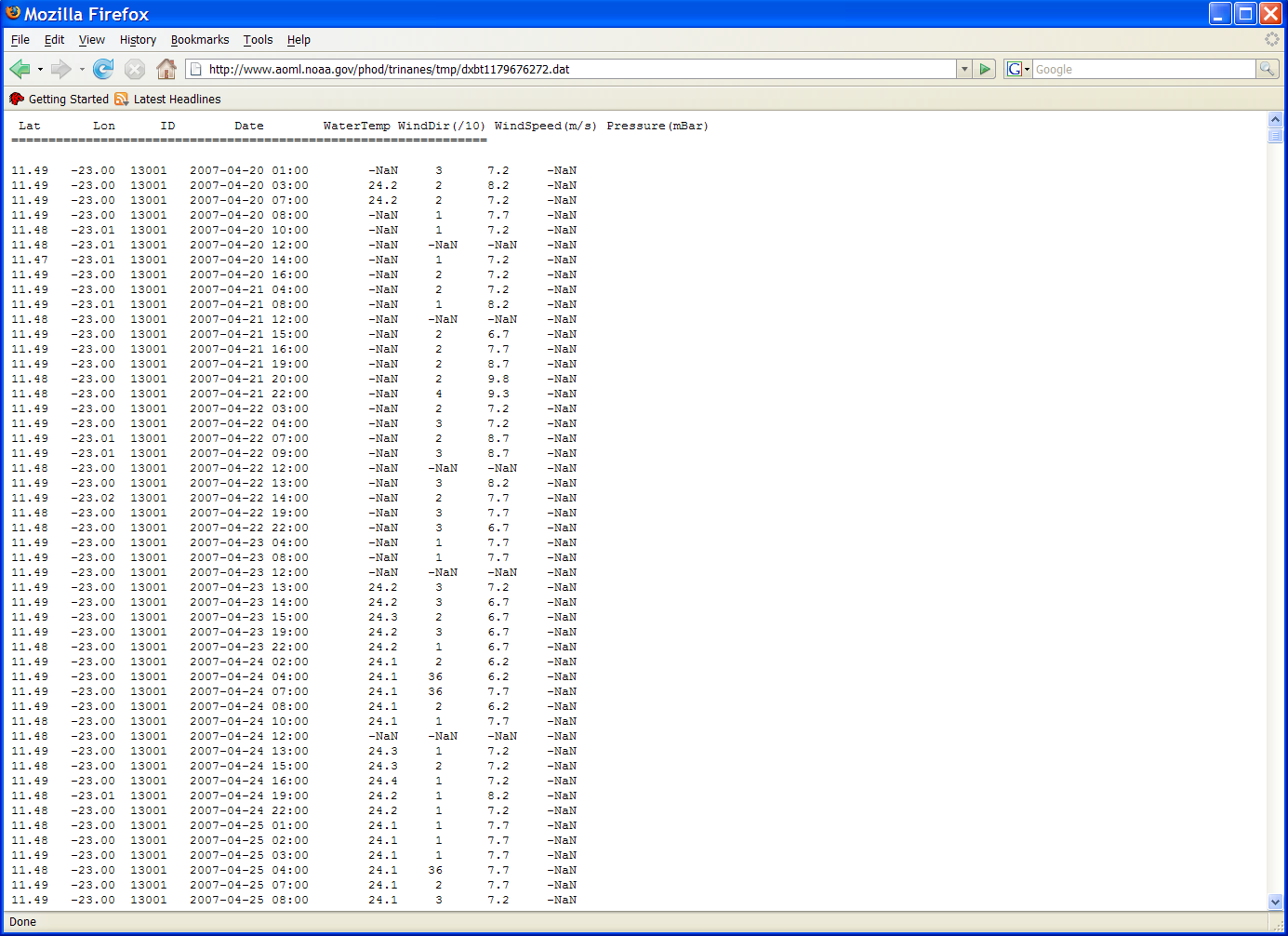 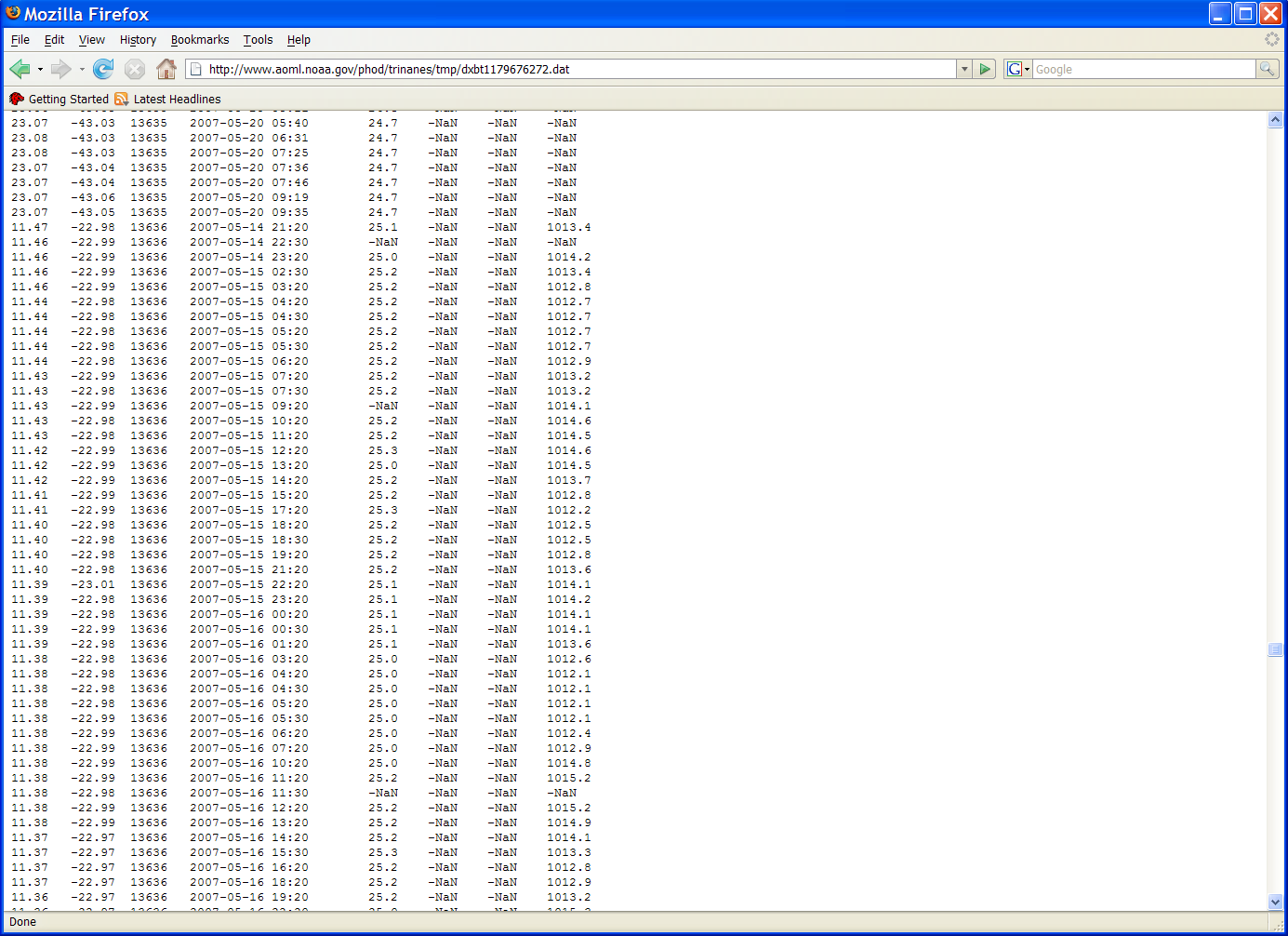 Save file
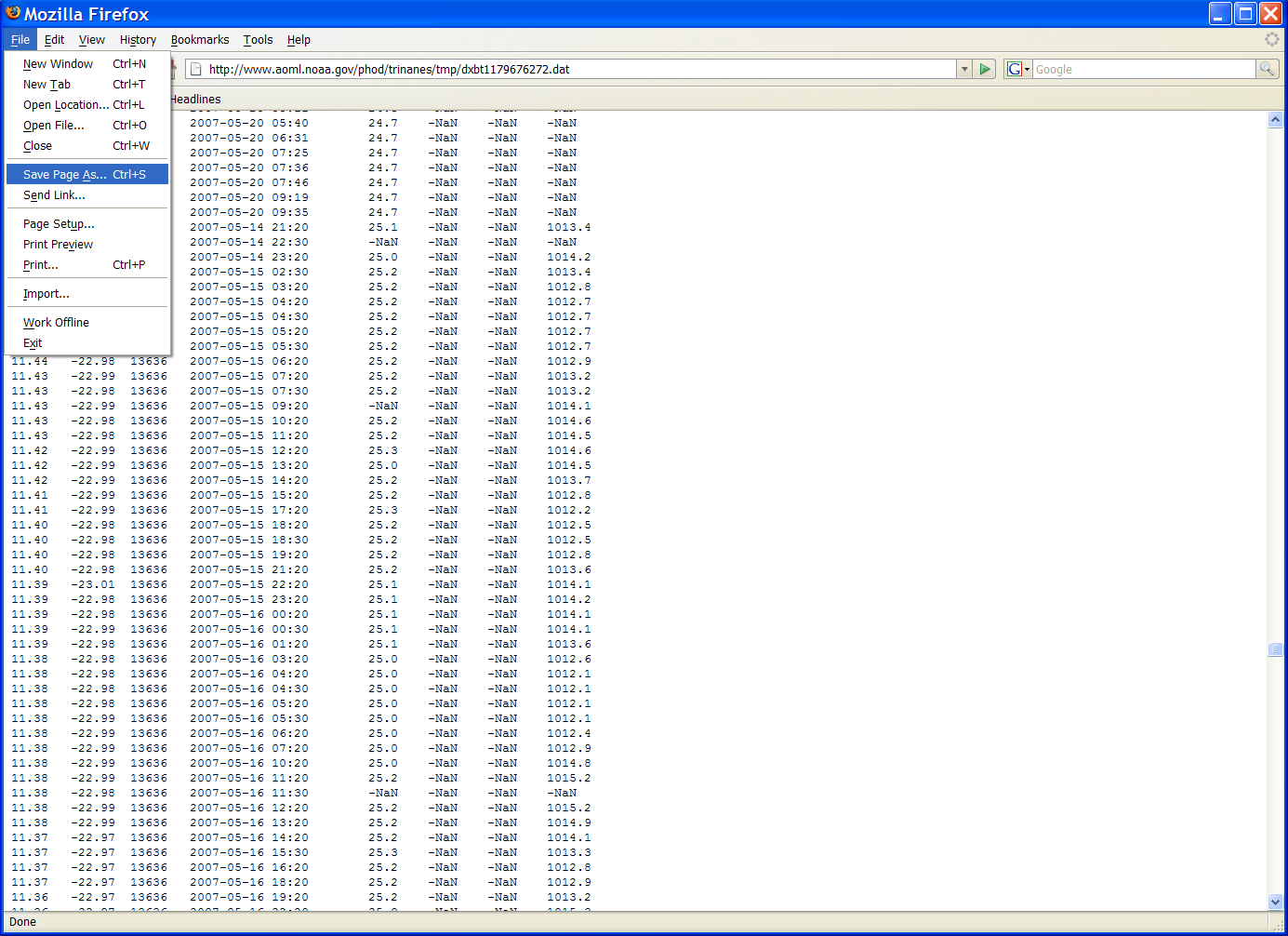 How To Access Drifter Data
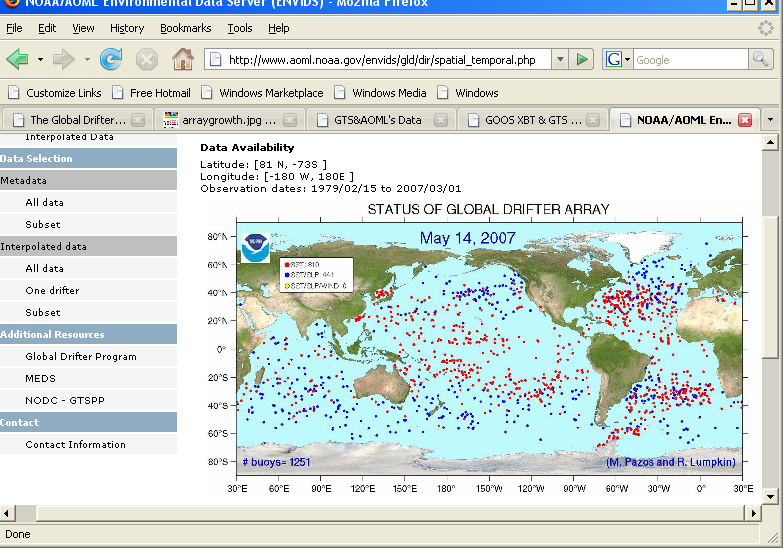 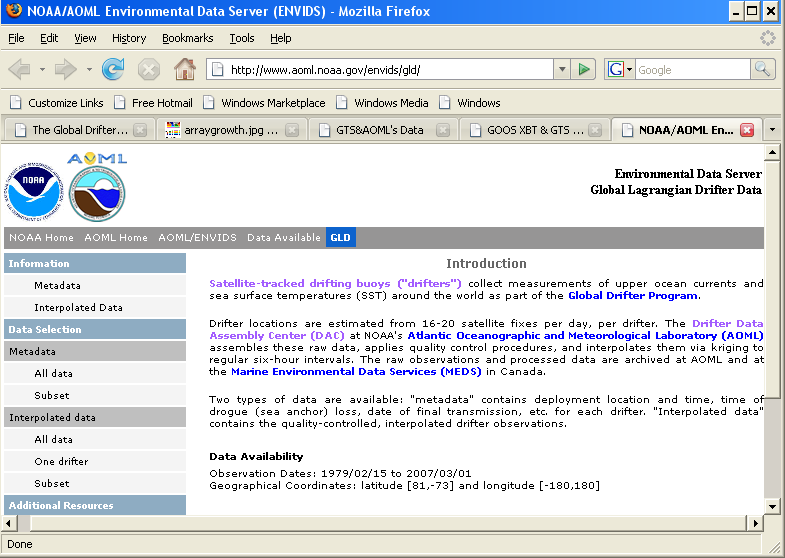 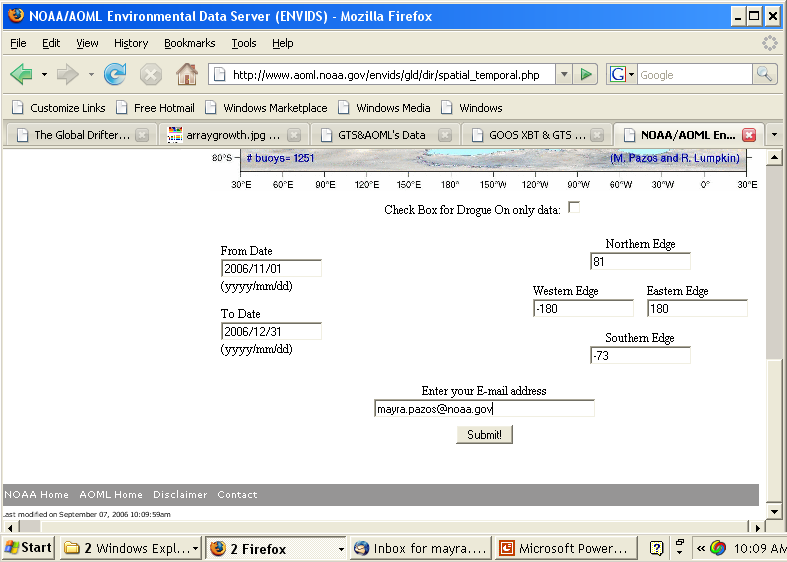 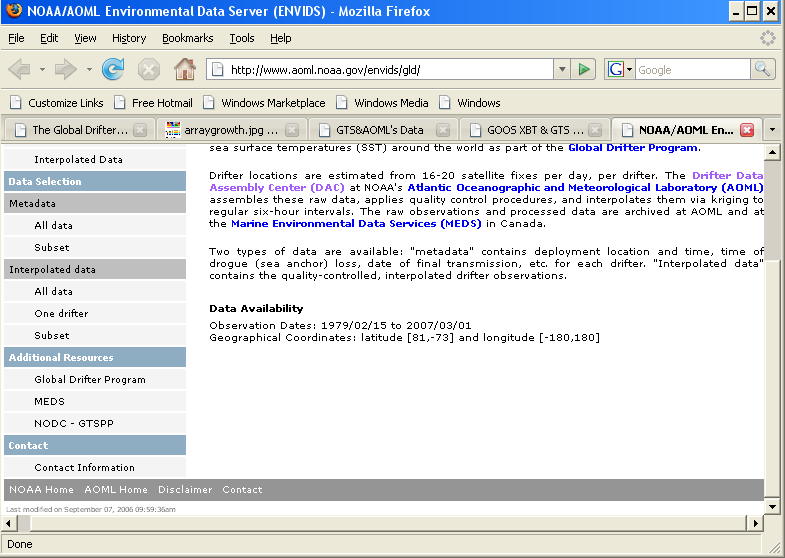 Interpolated Historical Metadata
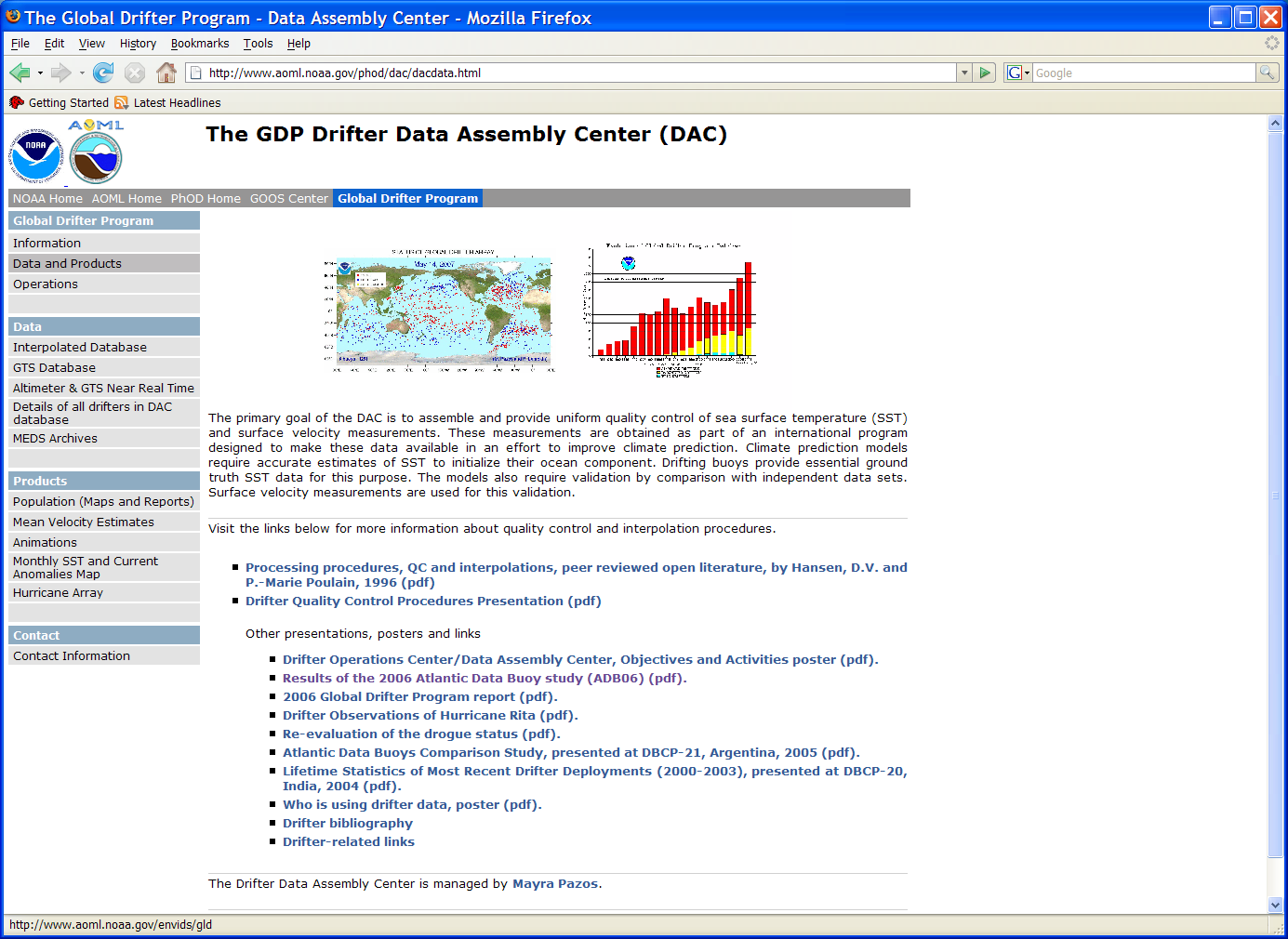 http://www.aoml.noaa.gov/phod/dac/dacdata.html
How To Access Drifter Data
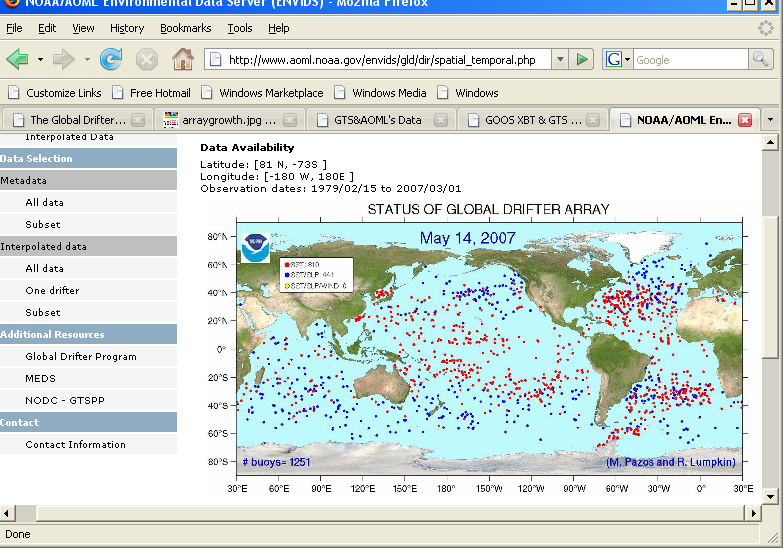 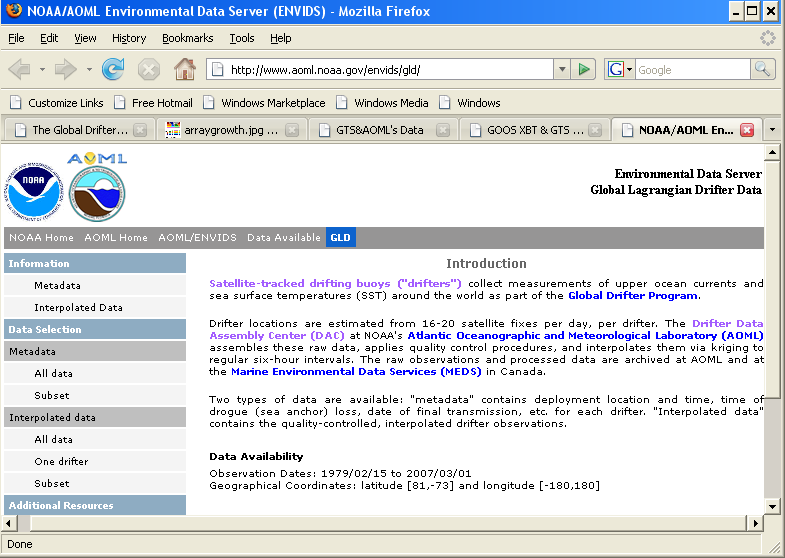 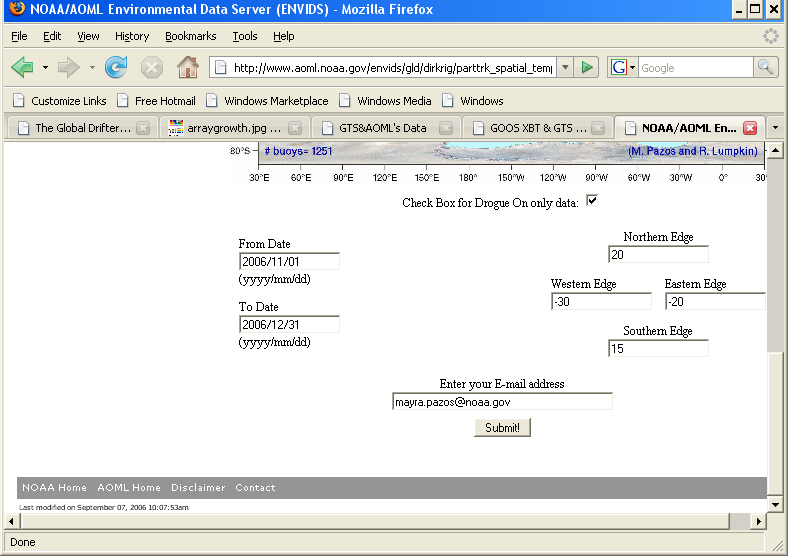 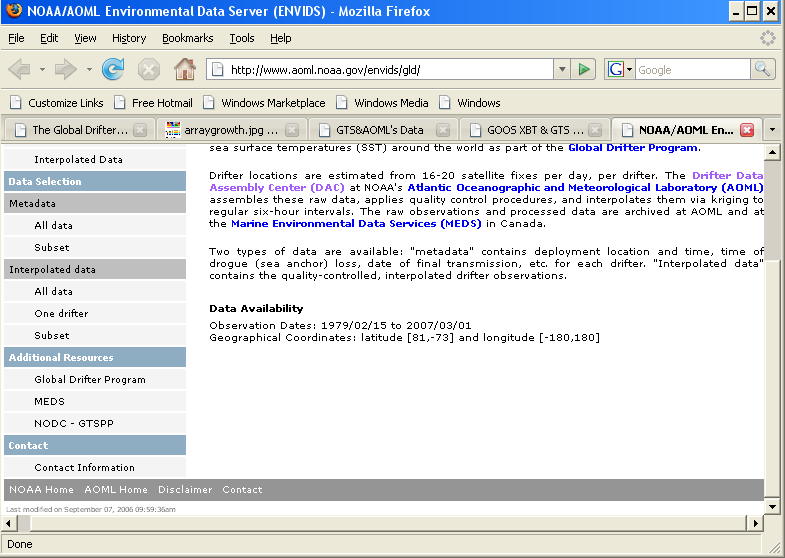 Interpolated Historical Data
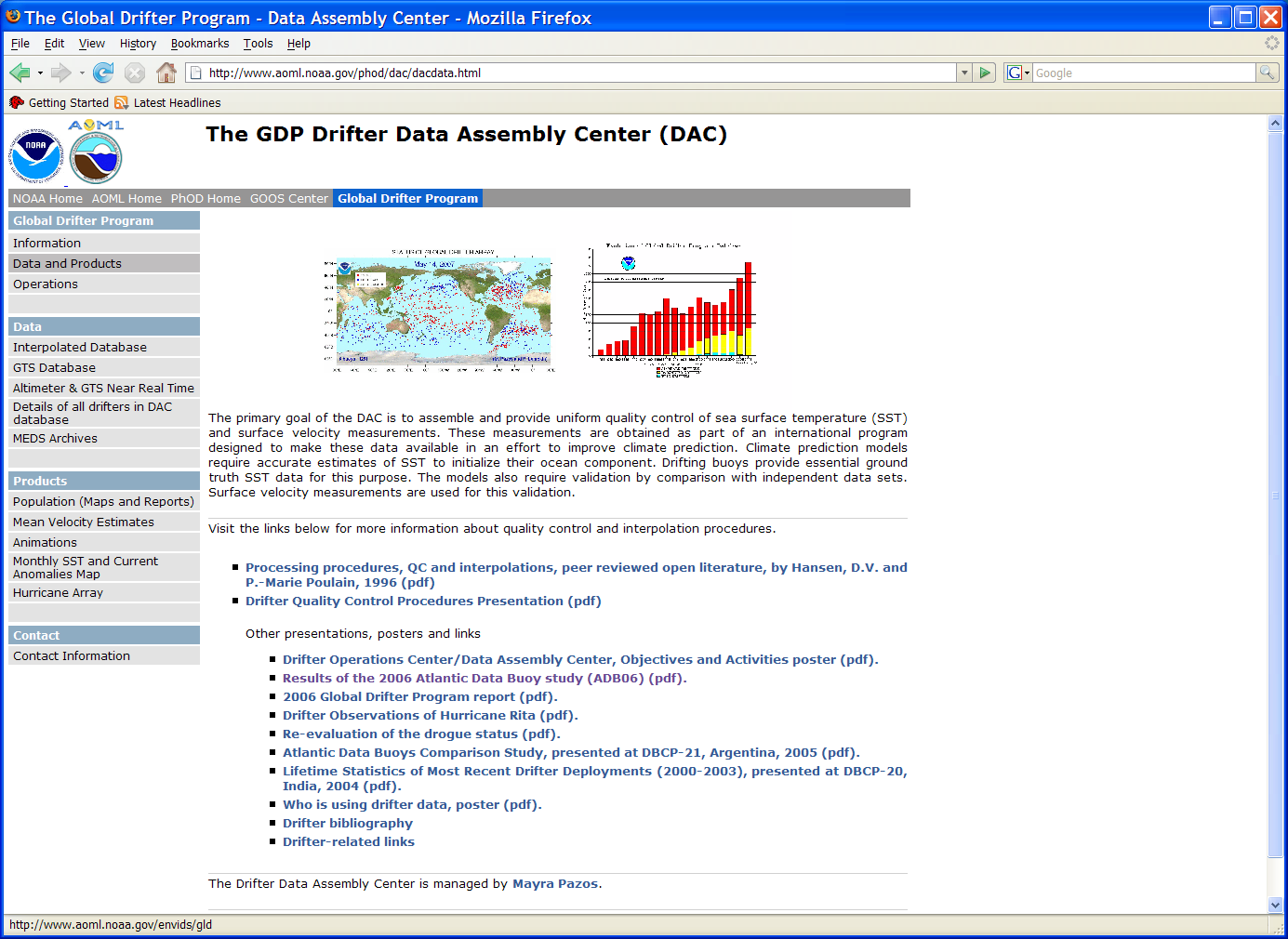 http://www.aoml.noaa.gov/phod/dac/dacdata.html
E-mail Received To Retrieve Data
To download the data files(s) proceed as follows: By clicking on the following hyper-link(s) 

ftp://ftp.aoml.noaa.gov/od/pub/envids/metadata_gld.20070521_101943.zip ftp://ftp.aoml.noaa.gov/od/pub/envids/interpolated_gld.20070521_101943.zip 

Or By using the following ftp instructions :

	1. ftp ftp.aoml.noaa.gov 
	2. enter 'anonymous' for userid. 
	3. enter your 'email address' for password. 
	4. enter 'binary' to set the transfer type 
	5. enter 'cd /od/pub/envids' 
	6. enter 'get metadata_gld.20070521_101943.zip' 
	7. enter 'get interpolated_gld.20070521_101943.zip' 
	8. enter 'quit' to log off. NOTICE: files are removed 5 days after creation 	date.
How To Access Drifter Data
Details of all drifters in DAC database
http://www.aoml.noaa.gov/phod/dac/dacdata.html
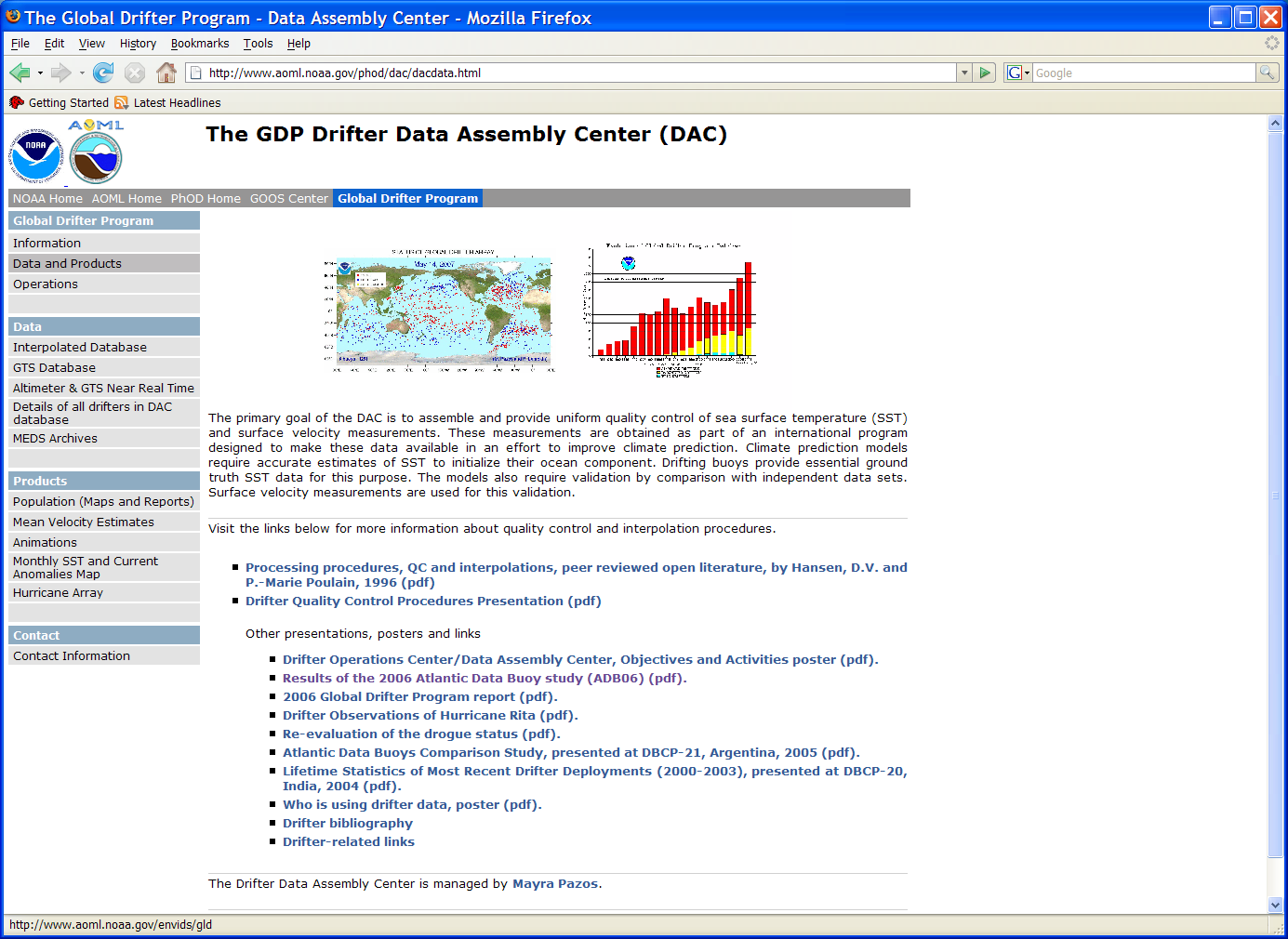 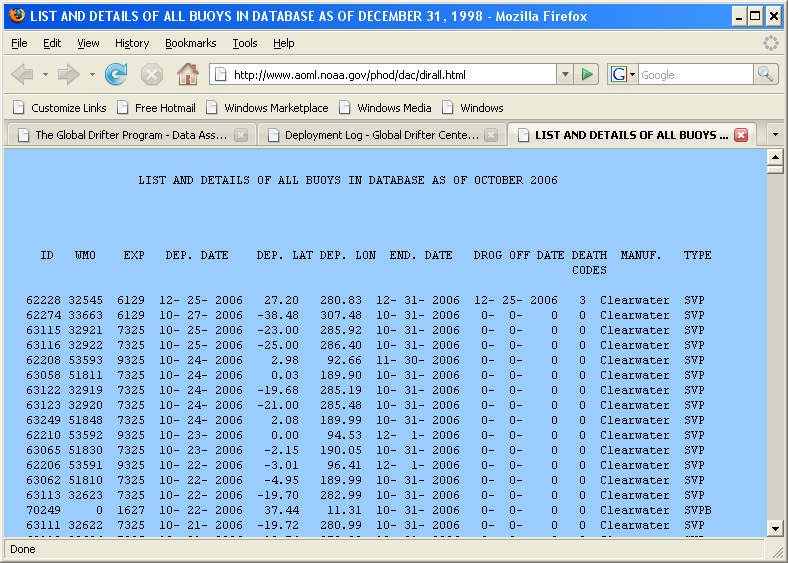 How To Access Drifter Data
Using QC Tools to check sensors on GTS
http://www.meteo.shom.fr/qctools
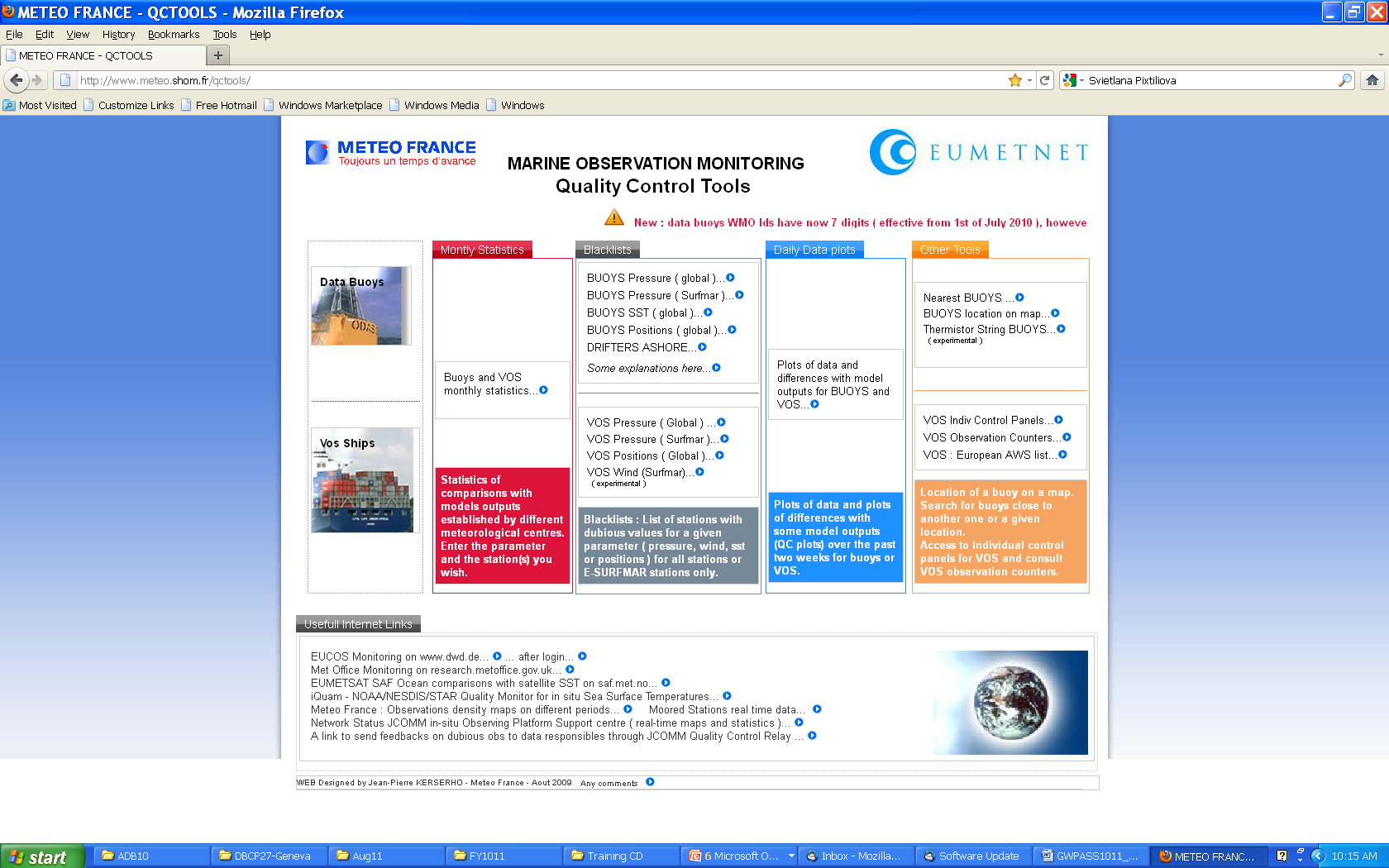 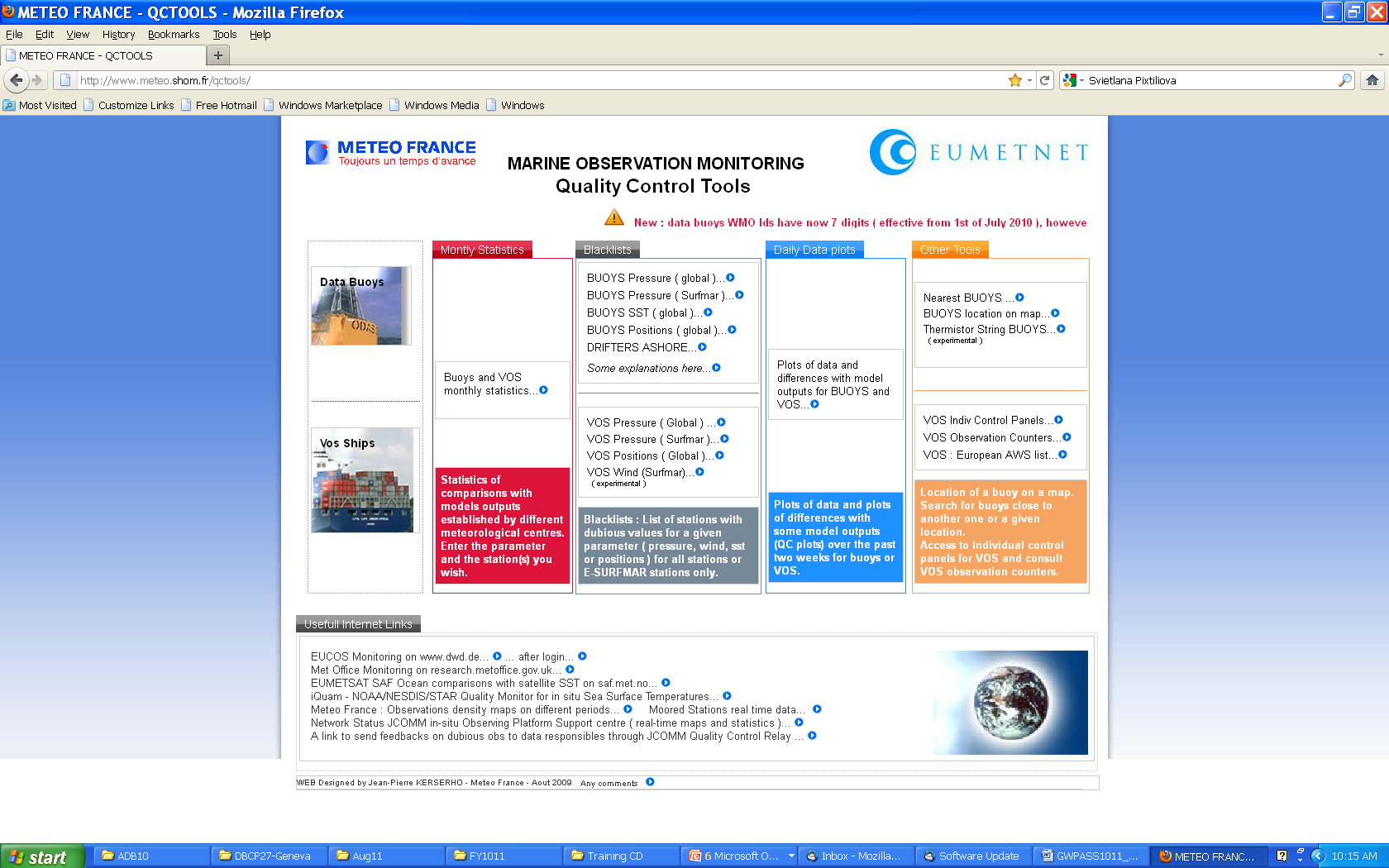 How To Access drifter Data
or
Select one
Using QC Tools to check sensors on GTS
http://www.meteo.shom.fr/qctools
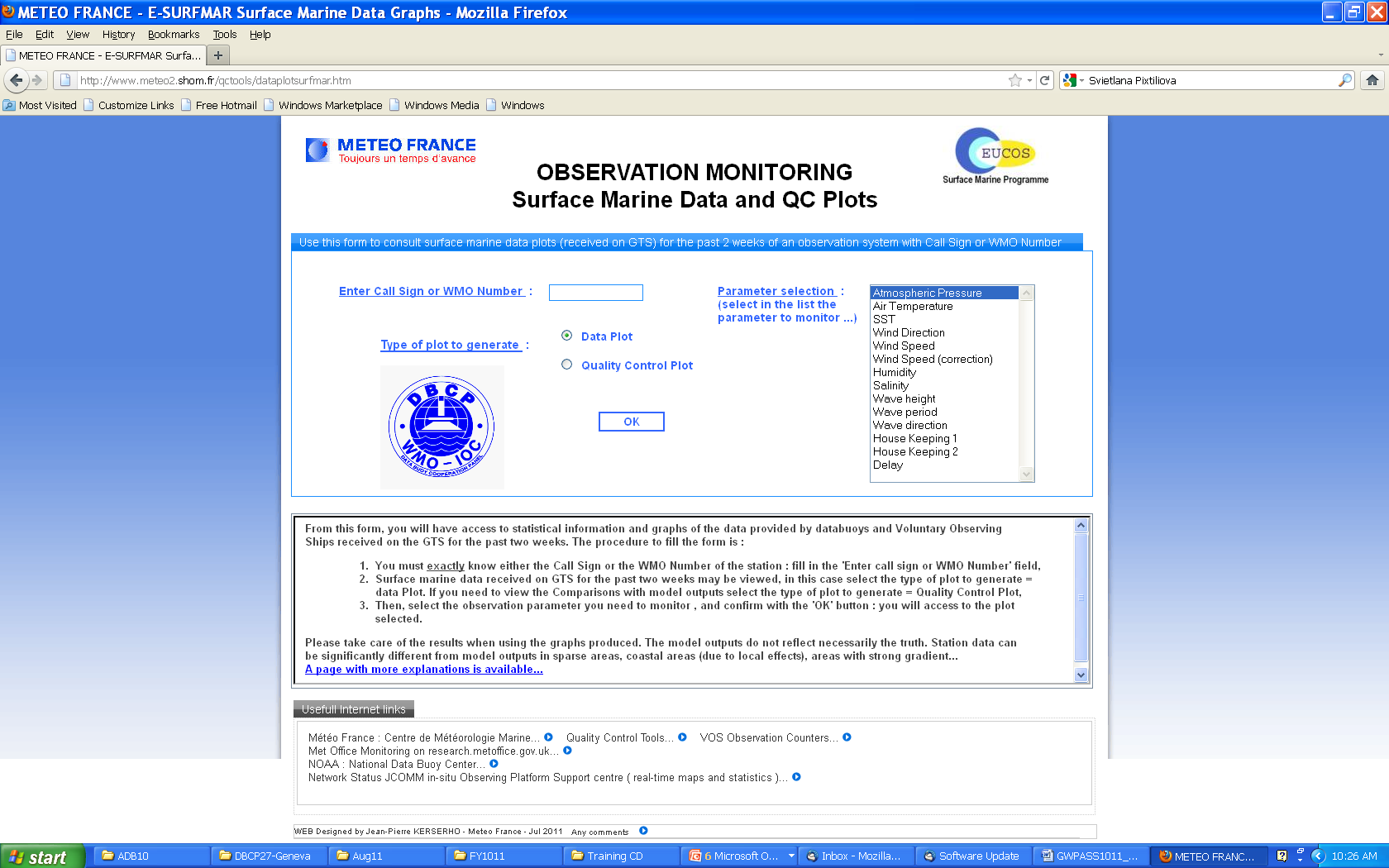 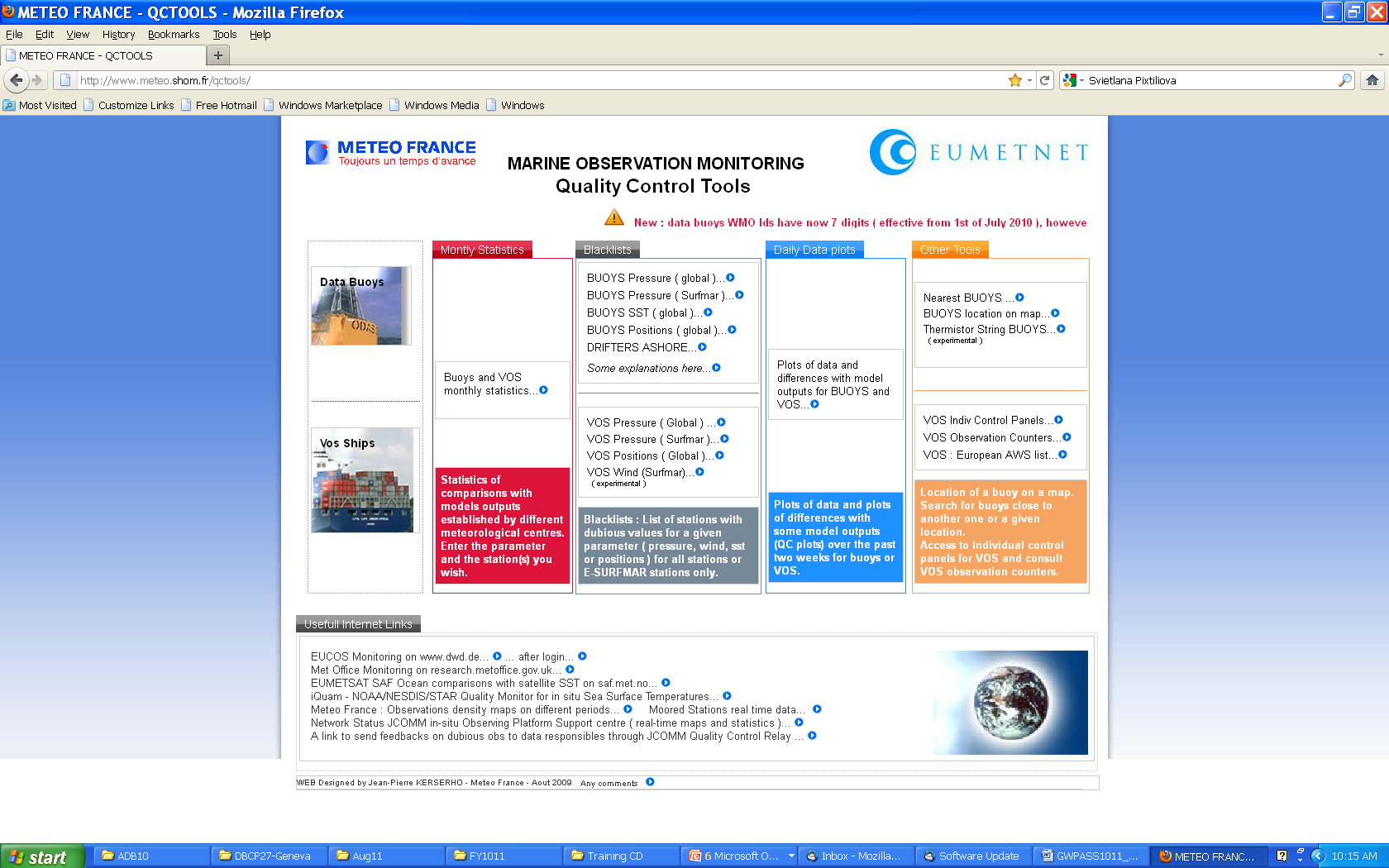 3200915
How To Access Drifter Data
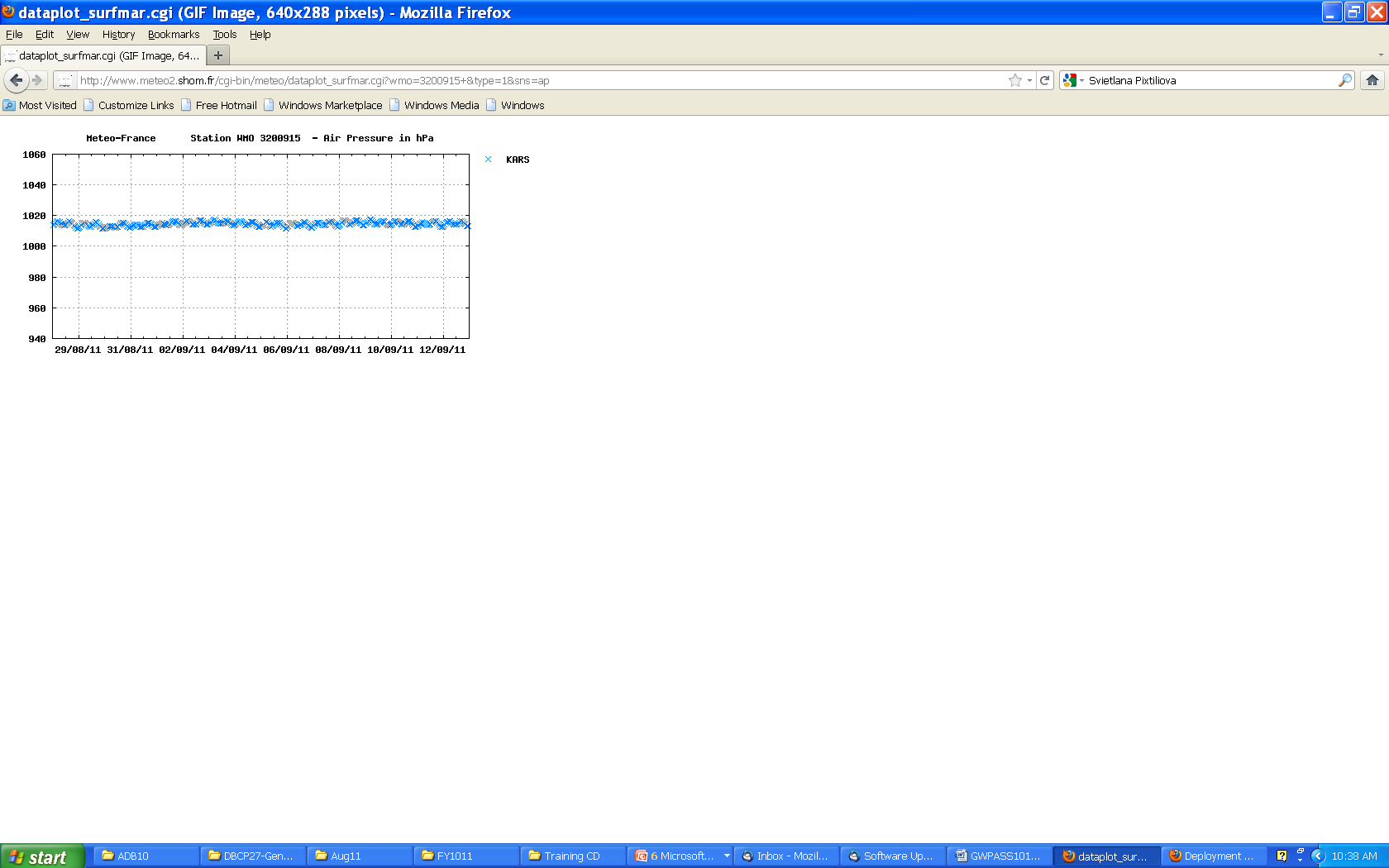 Data Plot
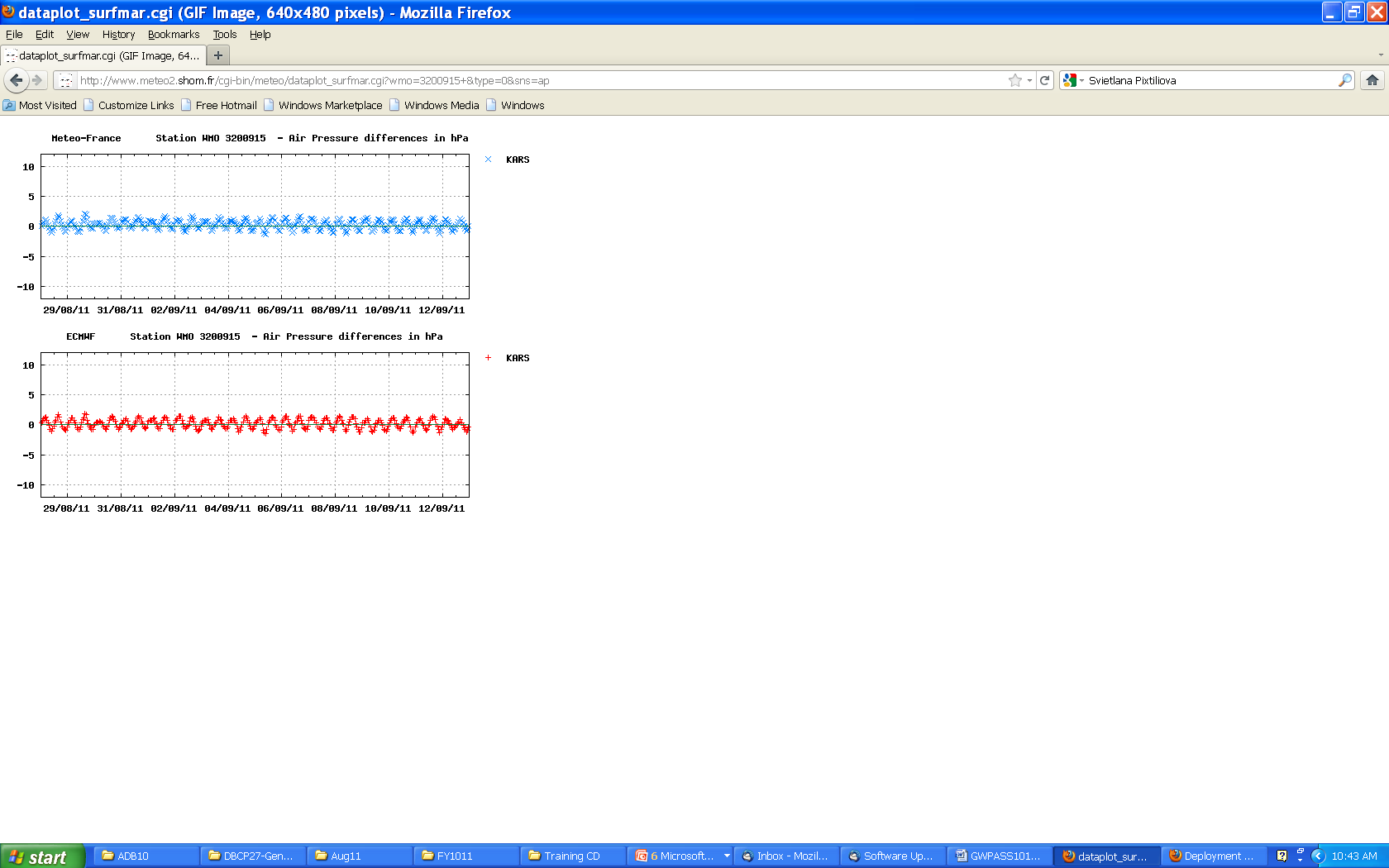 or
Quality Control Plot
How To Access Drifter Products
http://www.aoml.noaa.gov/phod/dac/dacdata.html
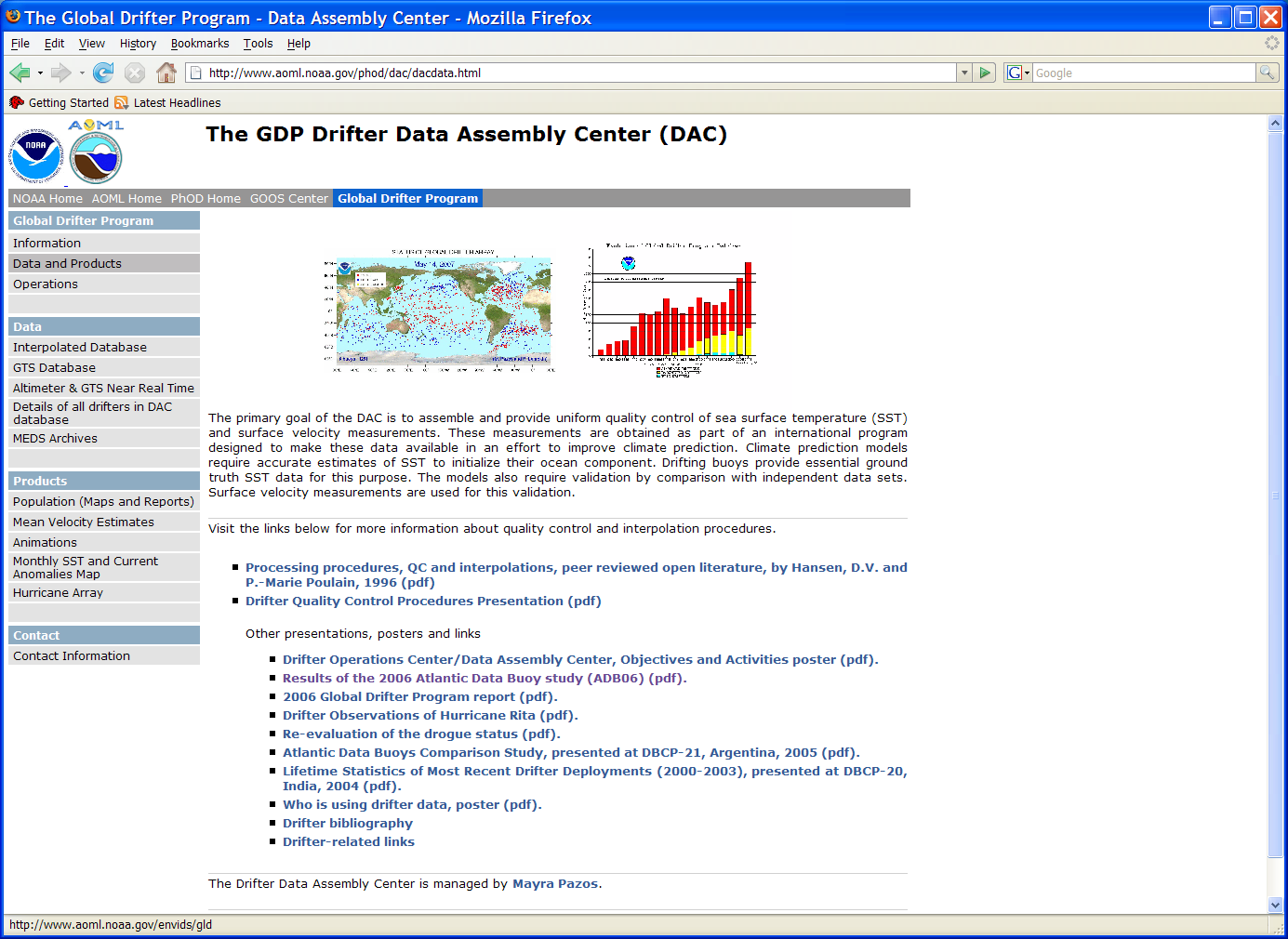 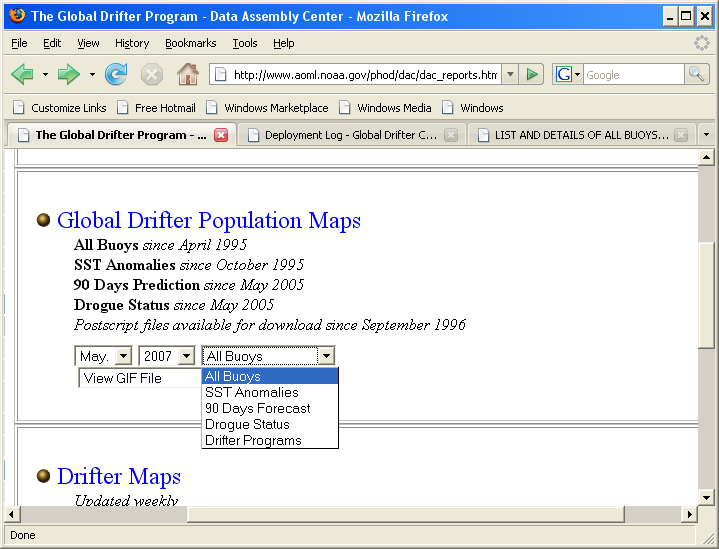 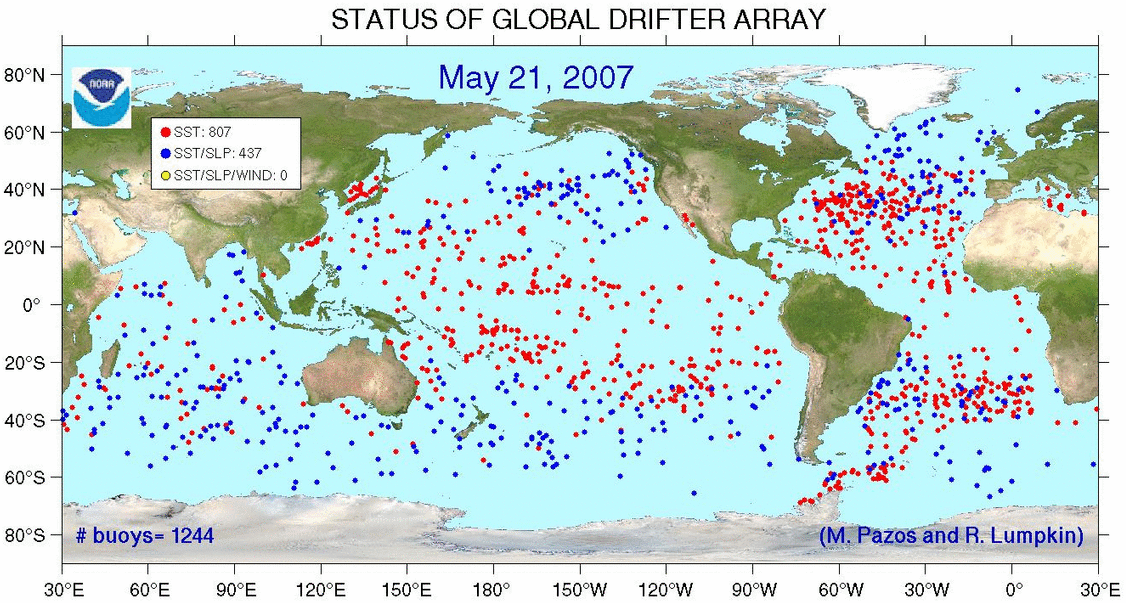 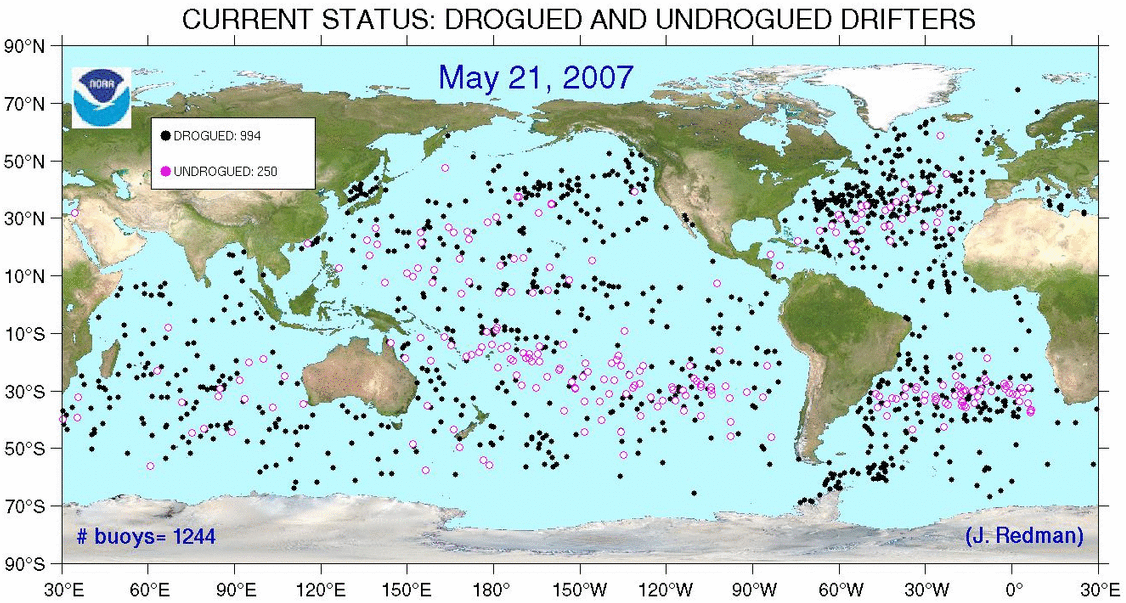 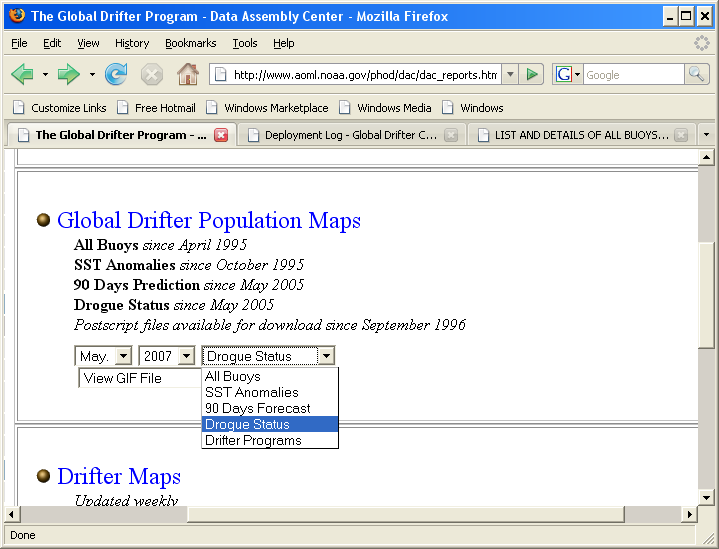 How To Access Drifter Products
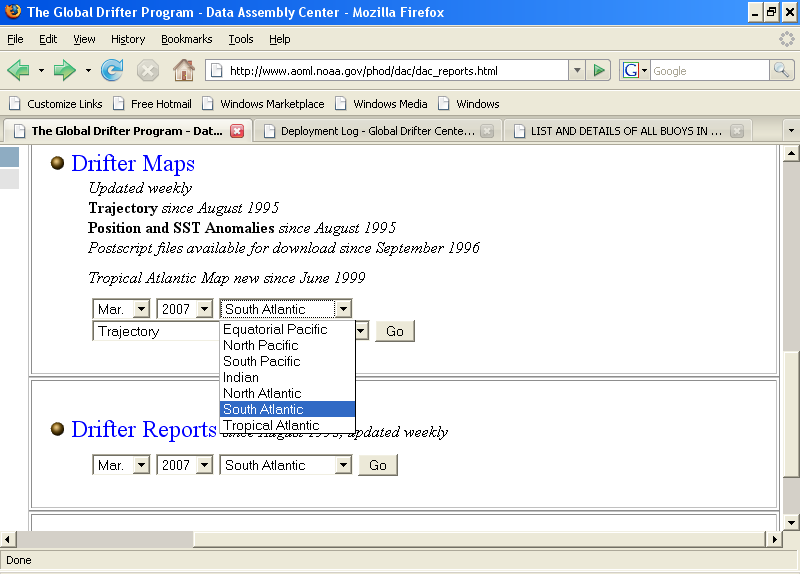 May
http://www.aoml.noaa.gov/phod/dac/dacdata.html
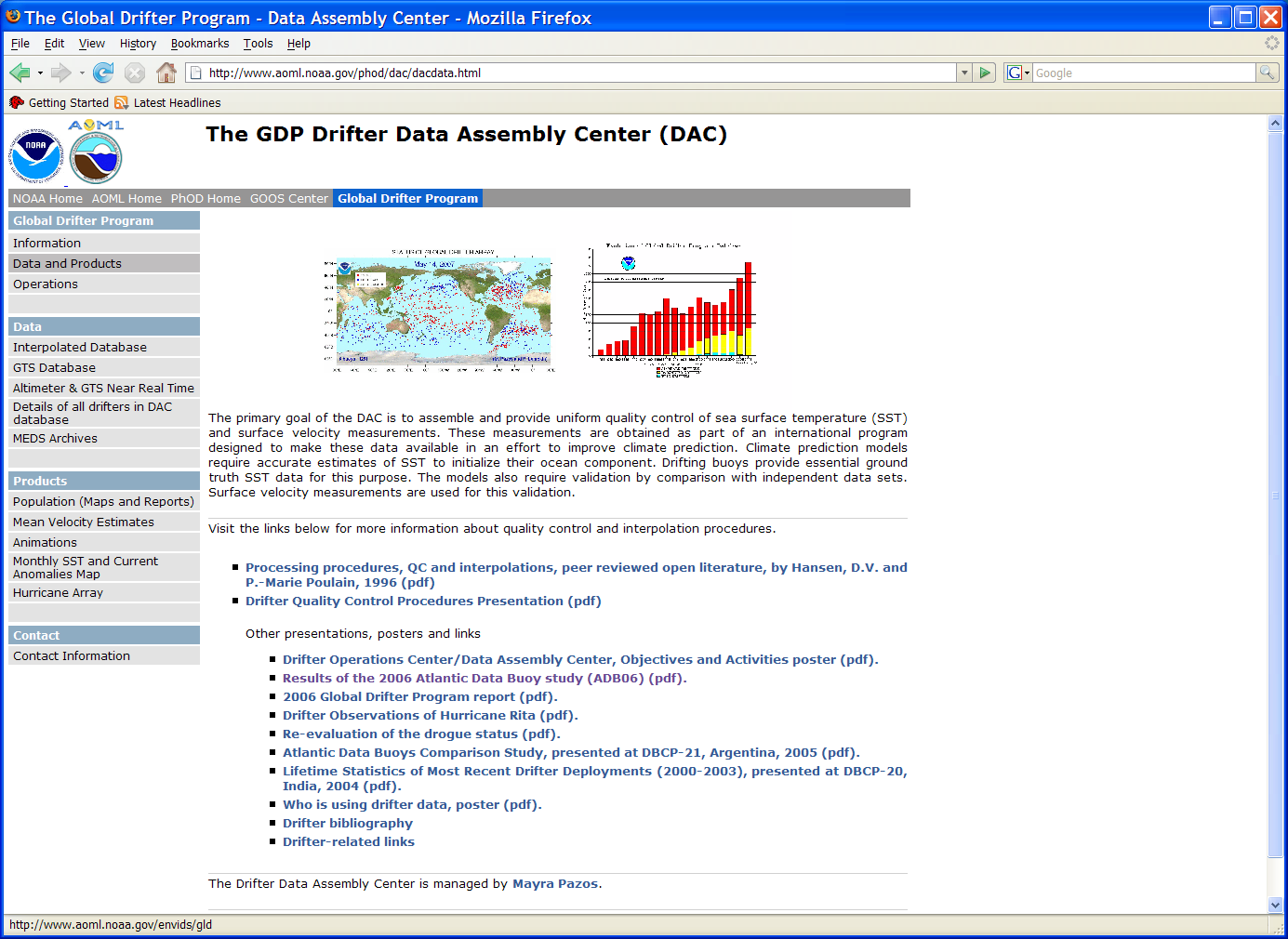 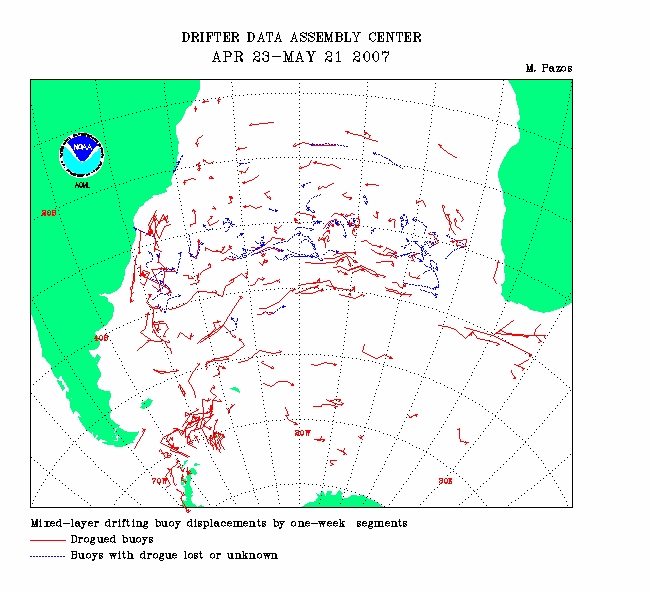 GTS Distribution
GTS Responsibilities
Insertion and deletion of buoy data  onto the GTS
 Follow up and make sure data distributed  through GTS goes out
 Monitor accuracy of data on the GTS and take off from GTS if sensor reports bad data
 Notify ARGOS after each database update of buoys that lost their drogues to be noted in the GTS message
Contacts
Dr. Rick Lumpkin, Global Drifter Program Manager           e-mail: Rick.Lumpkin@noaa.gov
Mr. Shaun Dolk, Drifter Operation Center Manager            e-mail: Shaun.Dolk@noaa.gov
Mrs. Mayra Pazos, Drifter Data Assembly Center Manager   e-mail: Mayra.Pazos@noaa.gov
Mr. Erik Valdes, Drifter DAC, Research Assistant                    e-mail: Erik.Valdes@noaa.gov
Training CD on the web
www.aoml.noaa.gov/phod/dac/dacdata.php
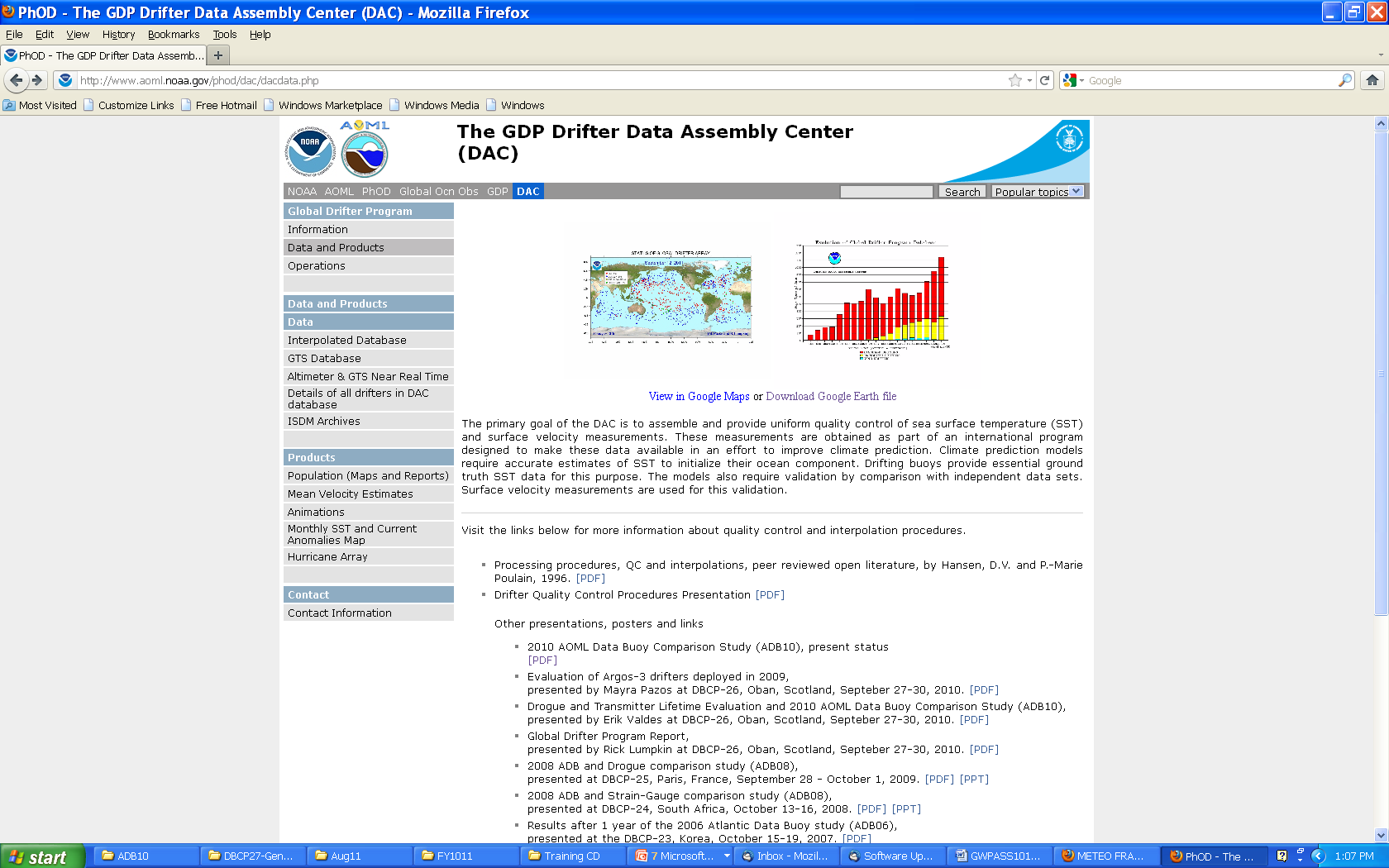 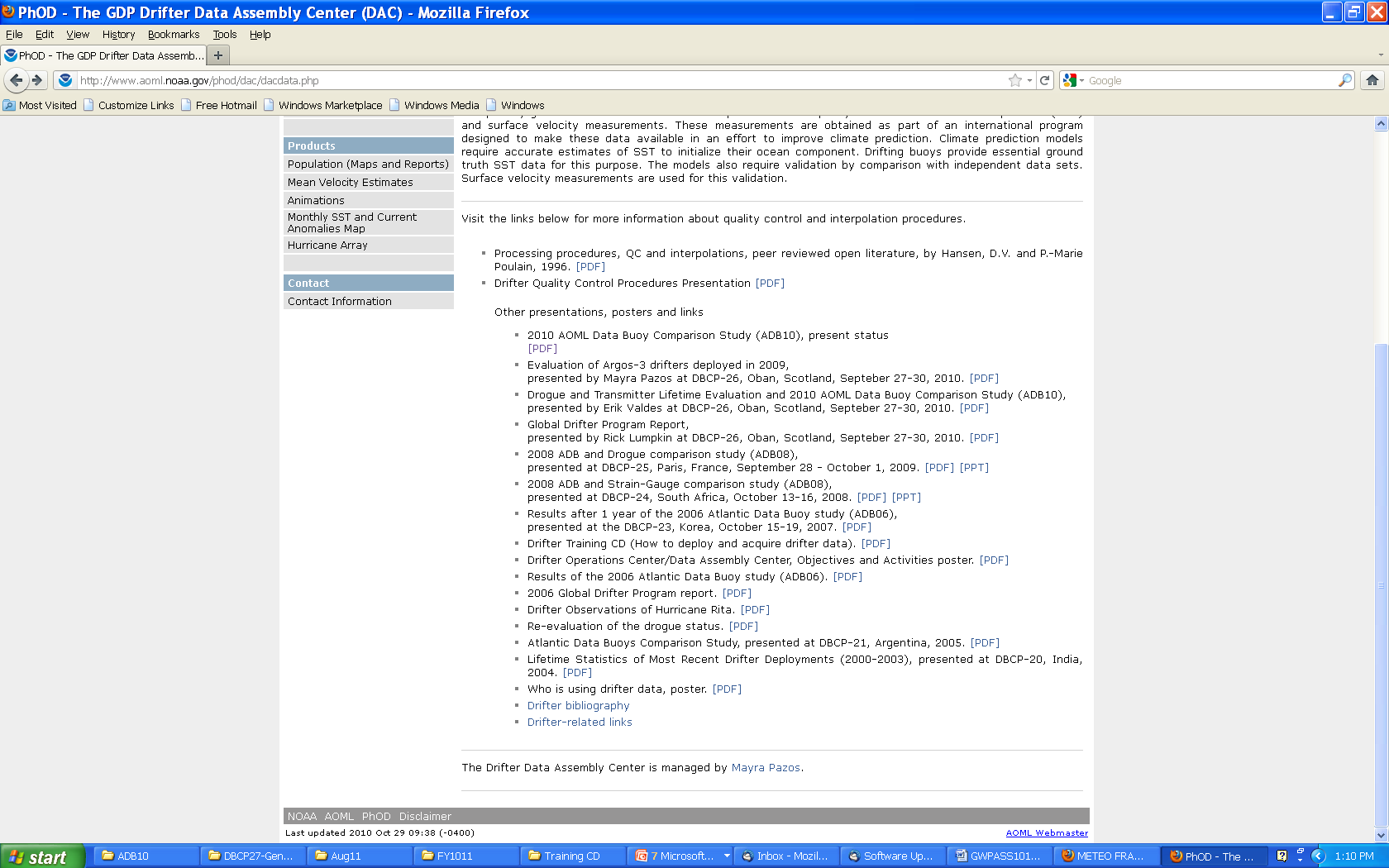 Drifter  Tracks
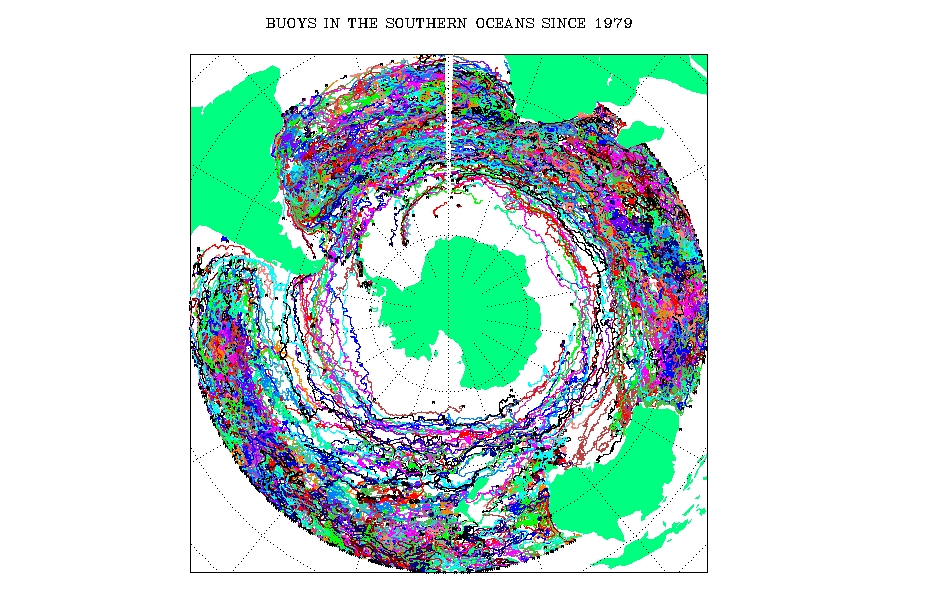 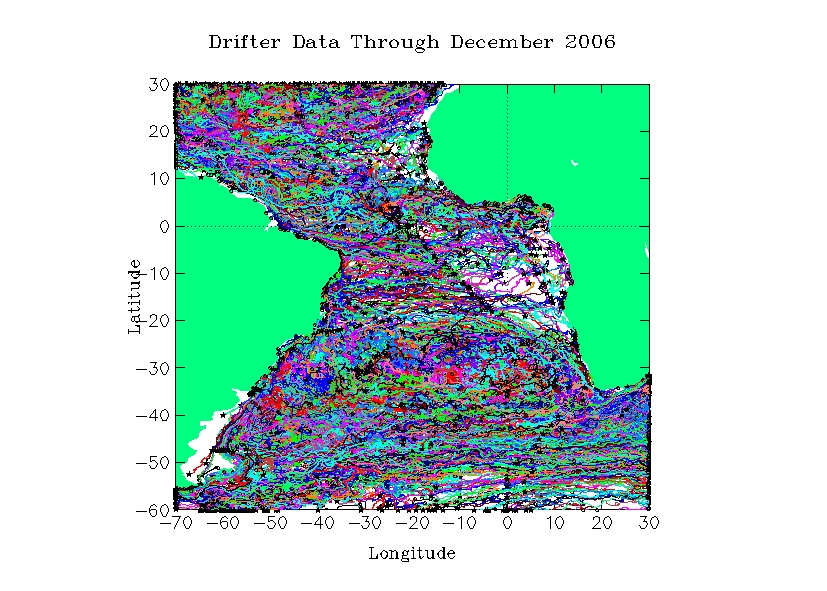 Thank You!
Contents
Global Drifter Program Overview
What Is A Drifter?
Things You Need To Know Before Deploying A Drifter
How To Deploy A Drifter?
Deployment Instructions (English, French, Korean and Portuguese)
Other Types of Deployments
How To Obtain Deployment Information On The Web
Some Drifter Facts
Partners
Quality Control Procedures, Practical Implementation At The DAC
Importance Of Metadata
Delayed Mode Quality Control Procedures
Web Access To Data and Products
GTS Distribution
Contacts